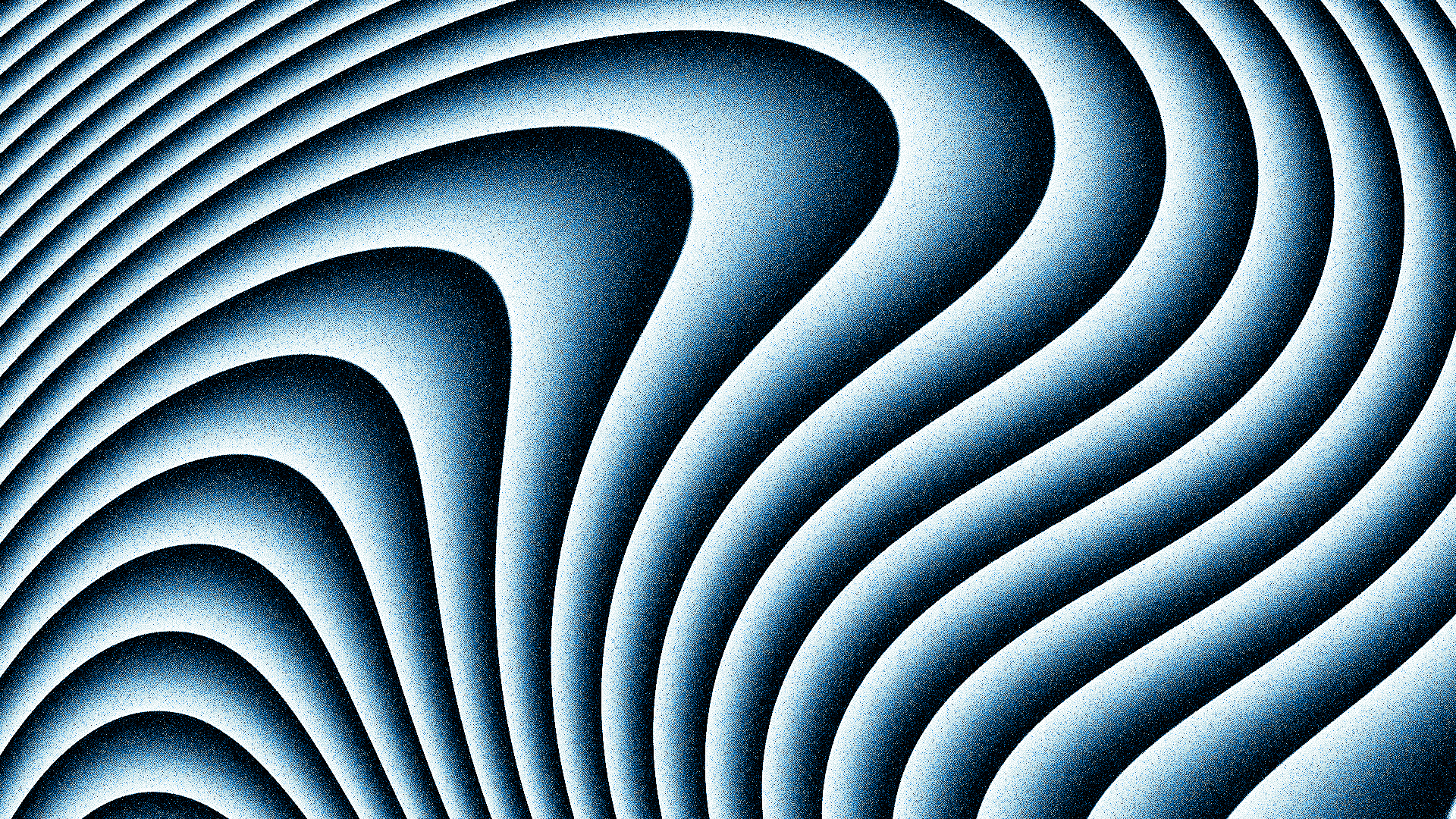 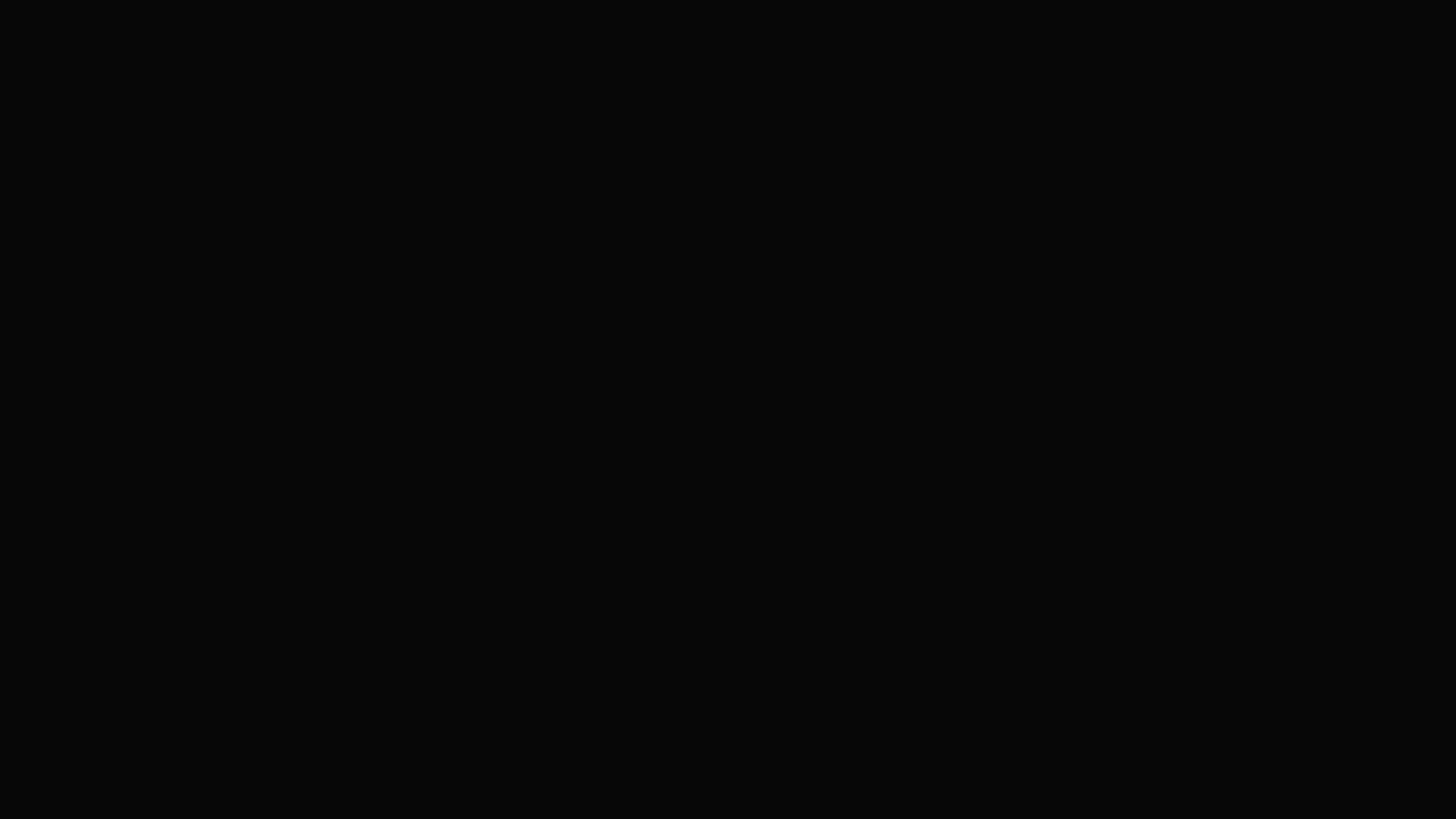 UPV/EHU 
Araba Motorsport
MotoStudent Electric Team
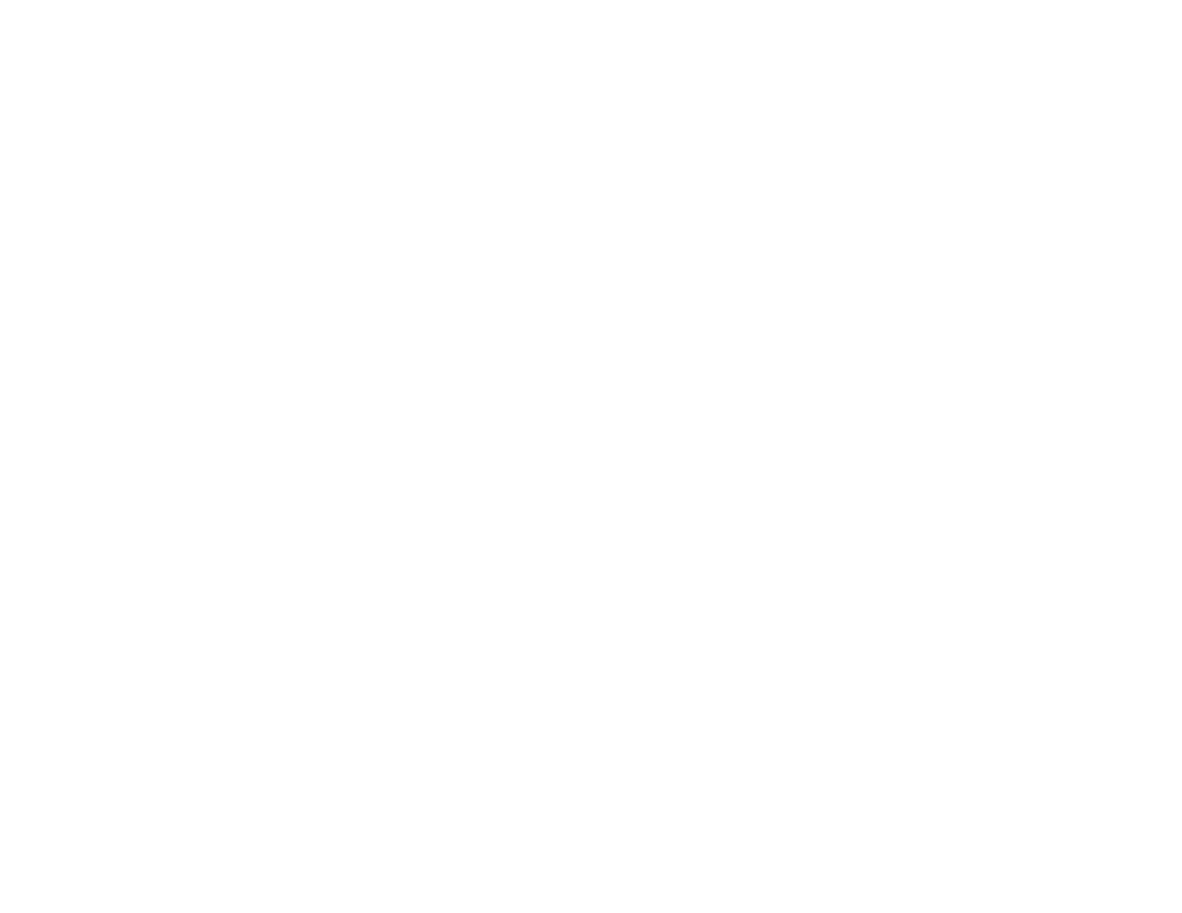 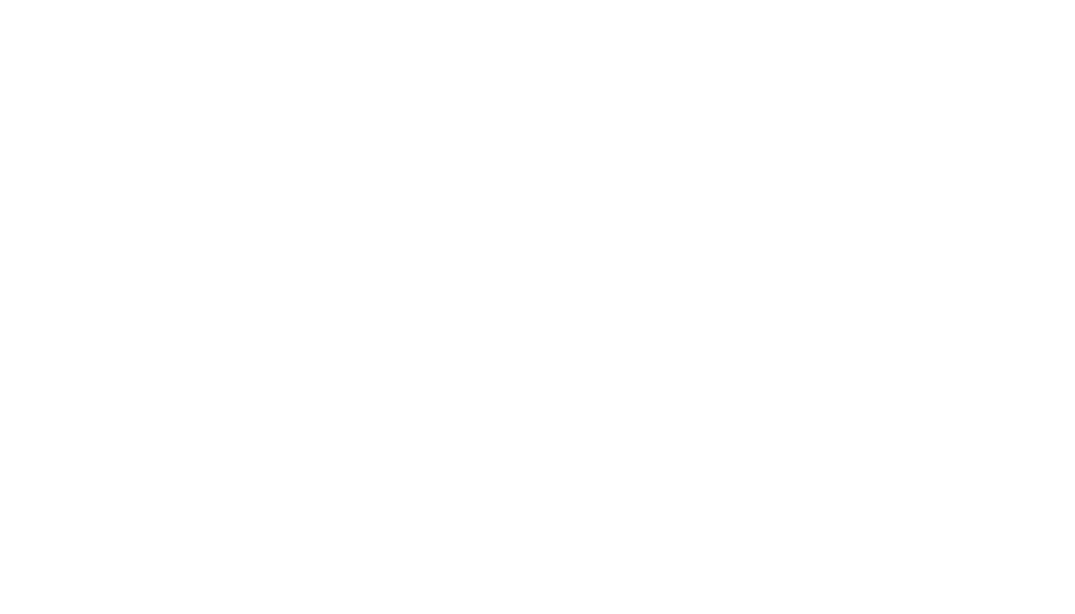 UPV/EHU
arabamotorsport.eus
MOTOSTUDENT 2022/2023
[Speaker Notes: https://www.behance.net/gallery/159872131/Maryle-Presentation-Template?tracking_source=project_owner_other_projects]
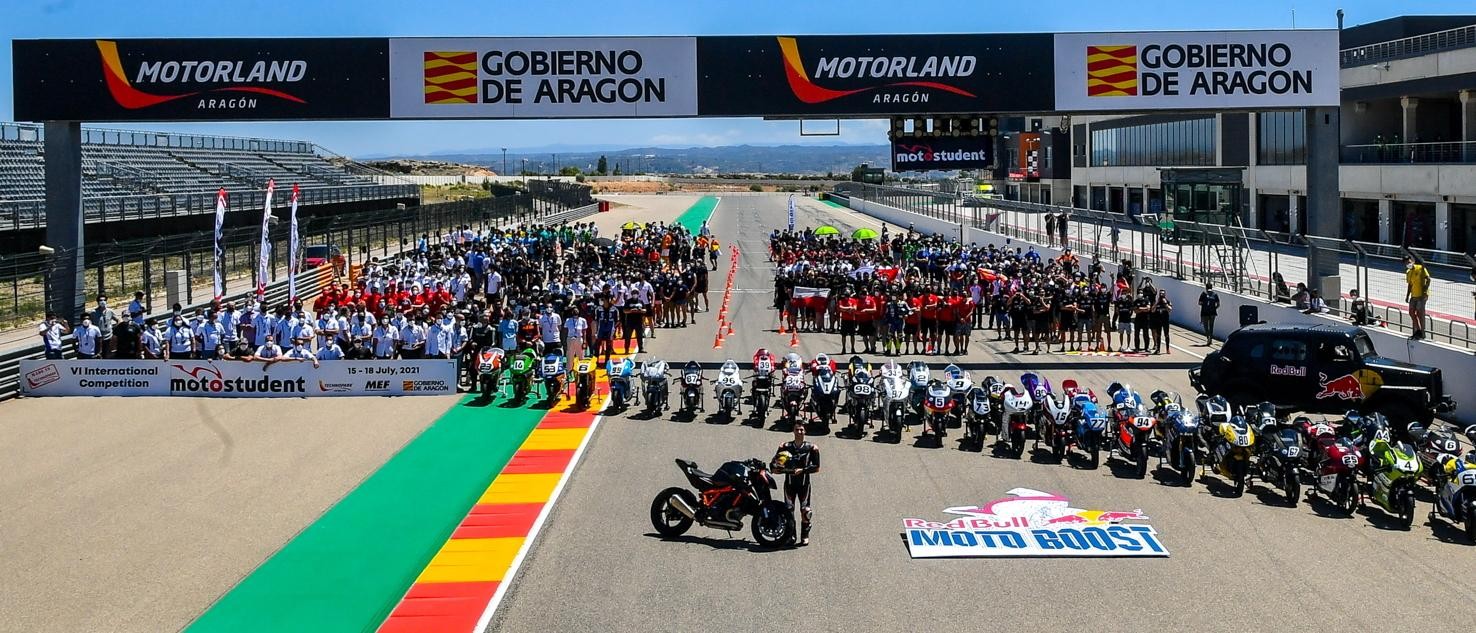 MotoStudent
Prototipoa proban jarriko da gainerako taldeen aurka Alcañizeko (Teruel) MotorLand zirkuituko lasterketa batean
MotoStudent bi urtean behin egiten den nazioarteko lehiaketa da.
Bertan, hainbat unibertsitatetako ikasleak elkarren artean lehiatzen dira errendimendu handiko lehiaketa-motor bat fabrikatzeko
UPV/EHU
arabamotorsport.eus
MOTOSTUDENT 2022/2023
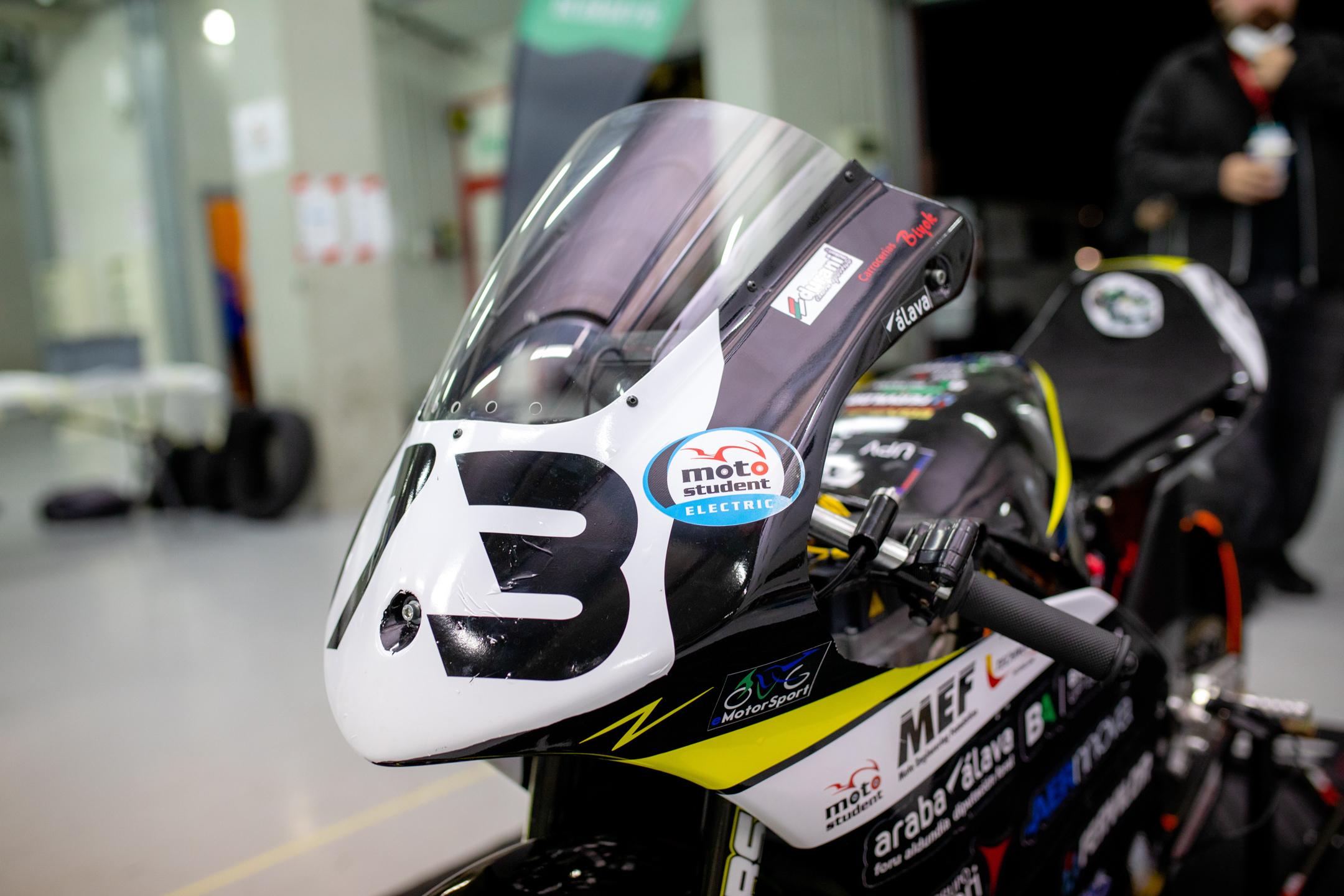 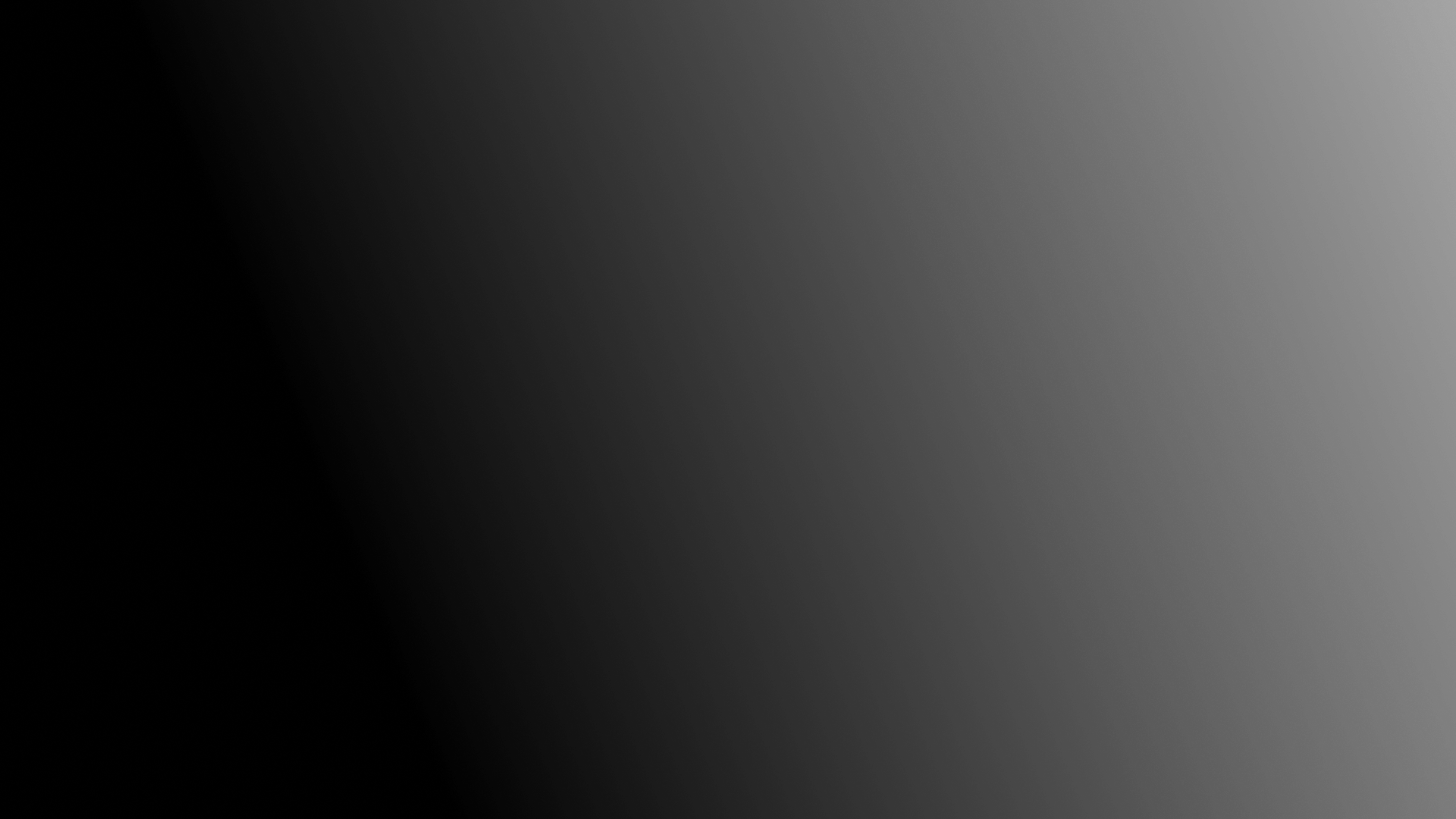 Kategoriak
Bi aukera lasterketan parte hartzeko:
Petrol
1
Taldeek gasolina-motorrek bultzatutako moto-prototipoak fabrikatzen dituzte.
Electric
2
Ekipoek motorren prototipoak garatzen dituzte % 100 elektrikoak.
UPV/EHU
arabamotorsport.eus
MOTOSTUDENT 2022/2023
Taldearen historia
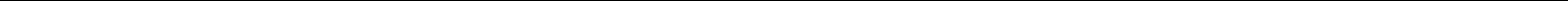 (02)
2017-2018
(01)
2015-2016
(03)
2019-2021
Gasolina
Gasolina
Elektrikoa
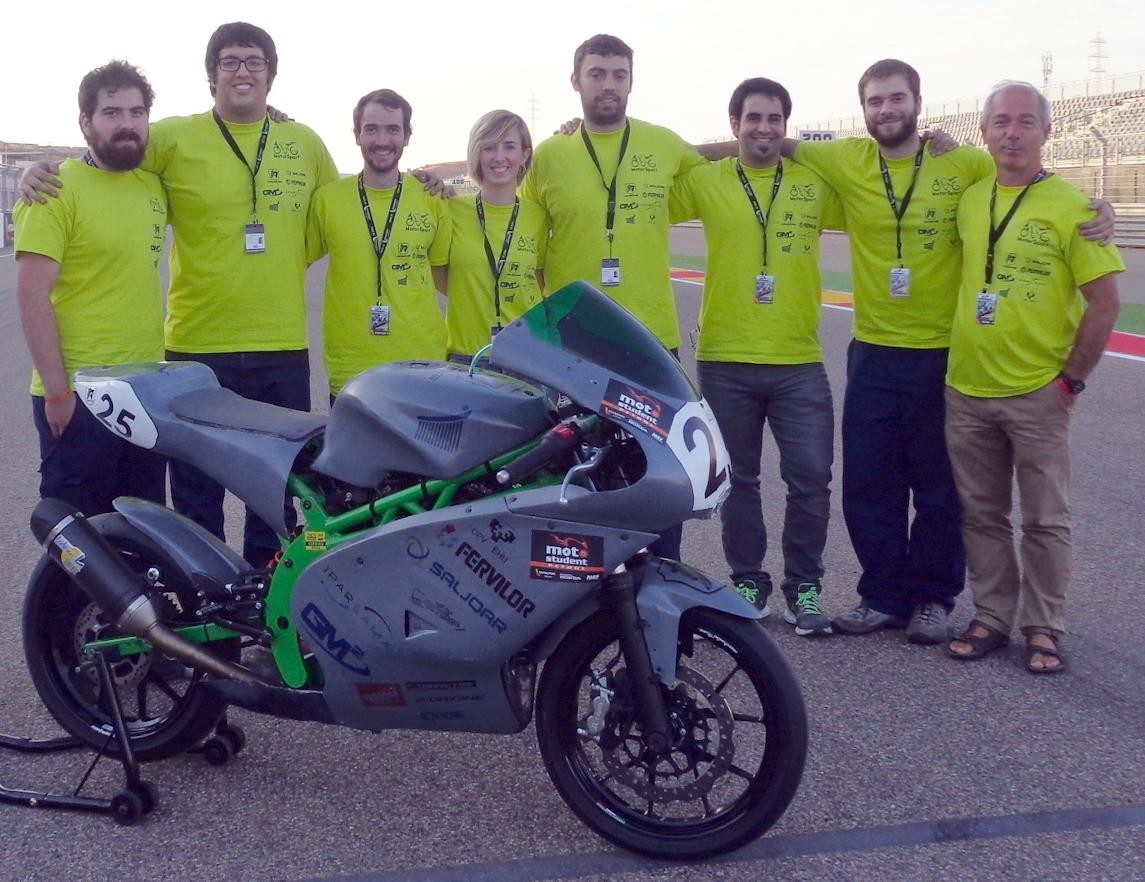 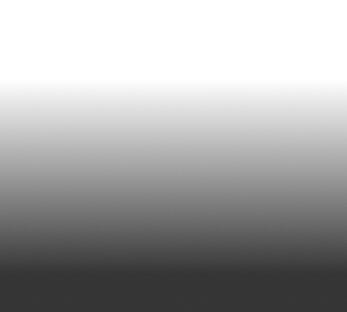 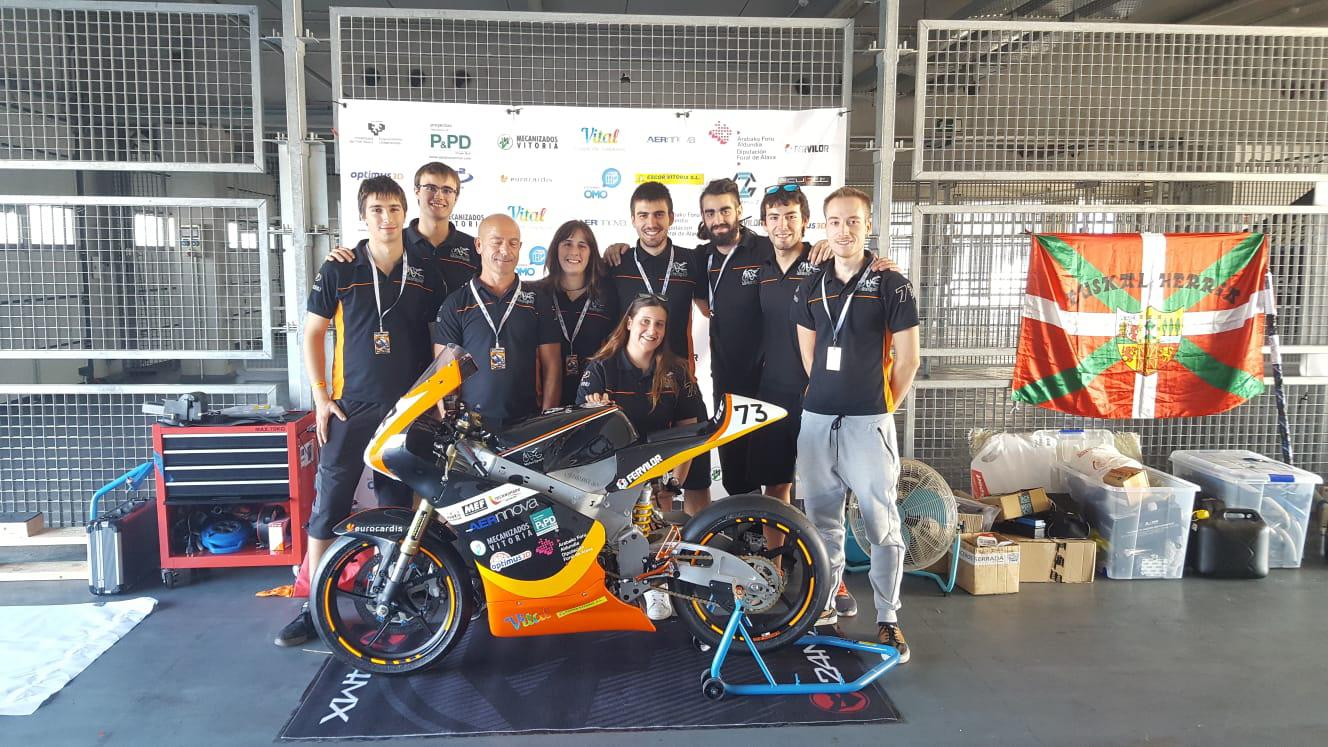 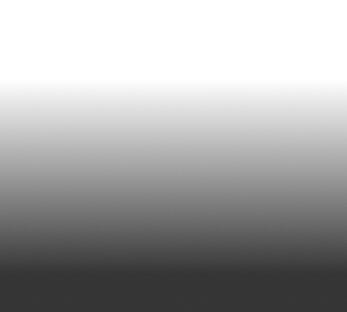 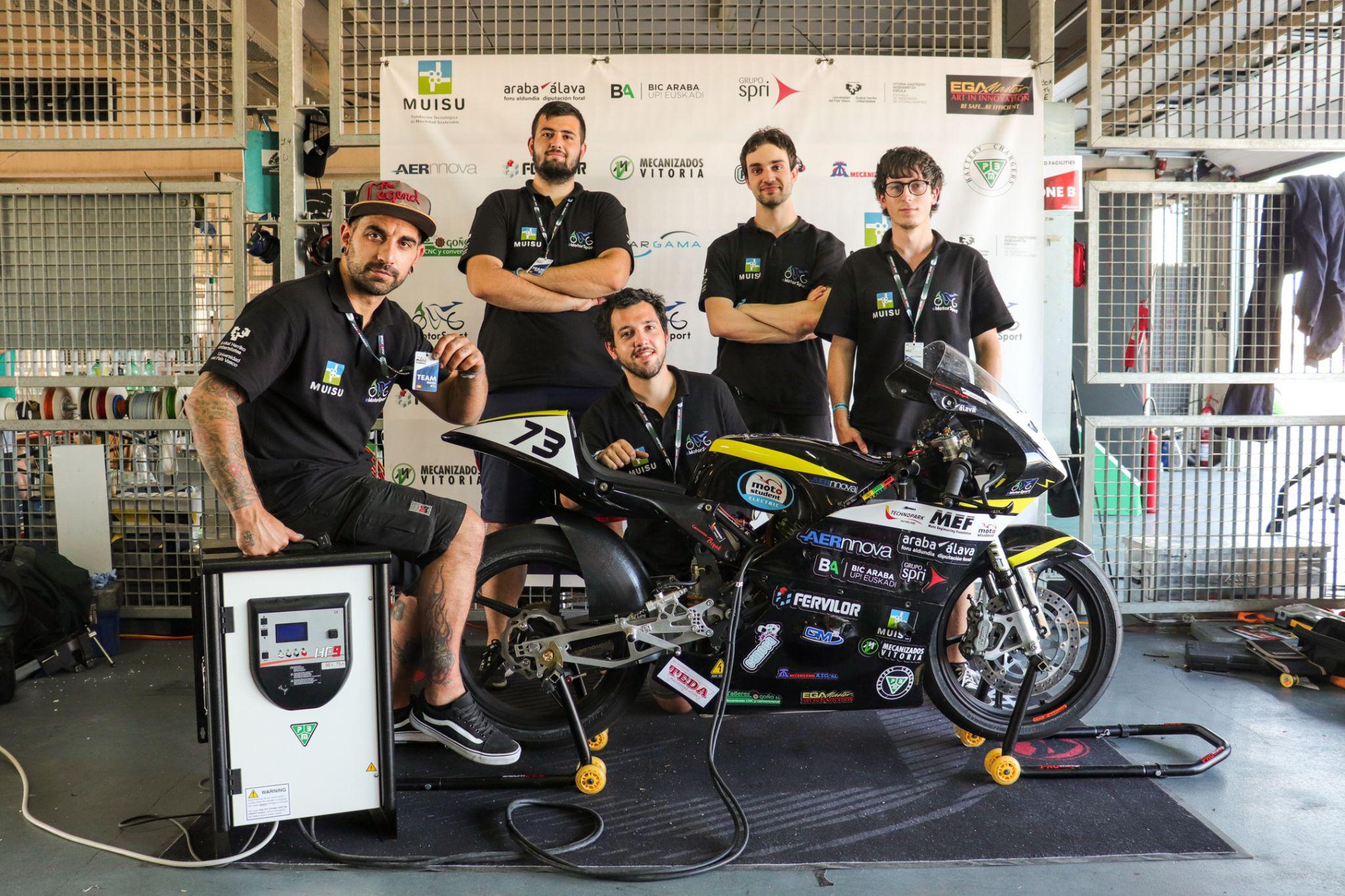 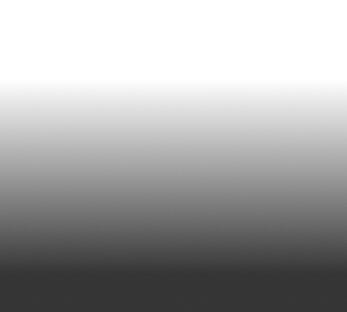 UPV/EHU
arabamotorsport.eus
MOTOSTUDENT 2022/2023
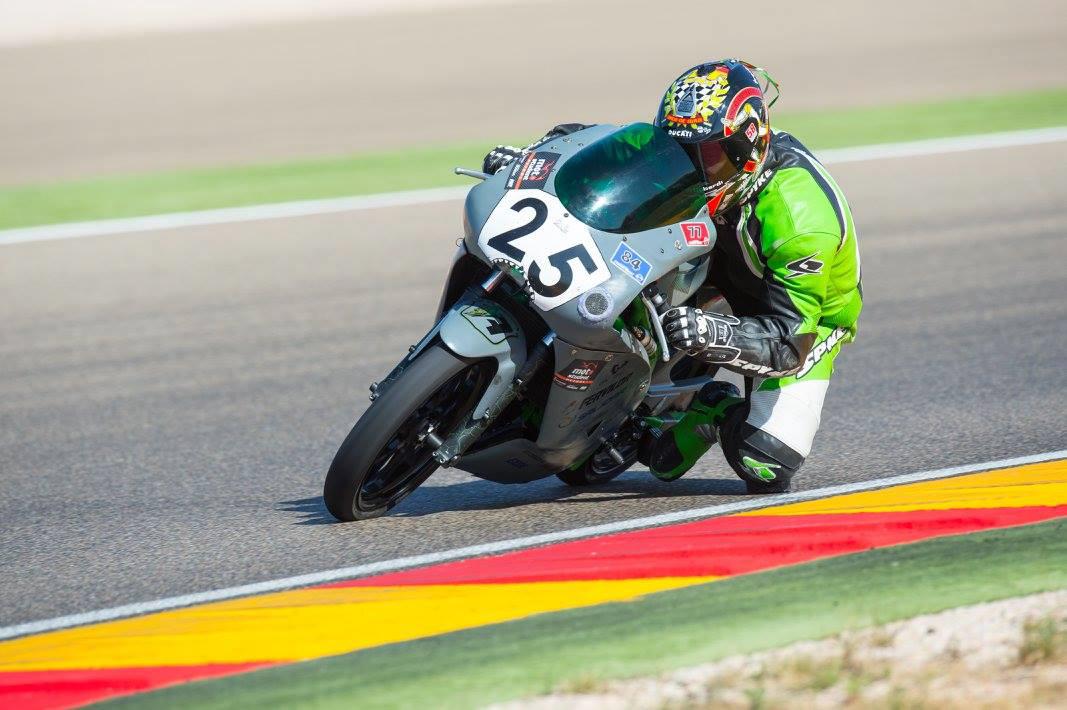 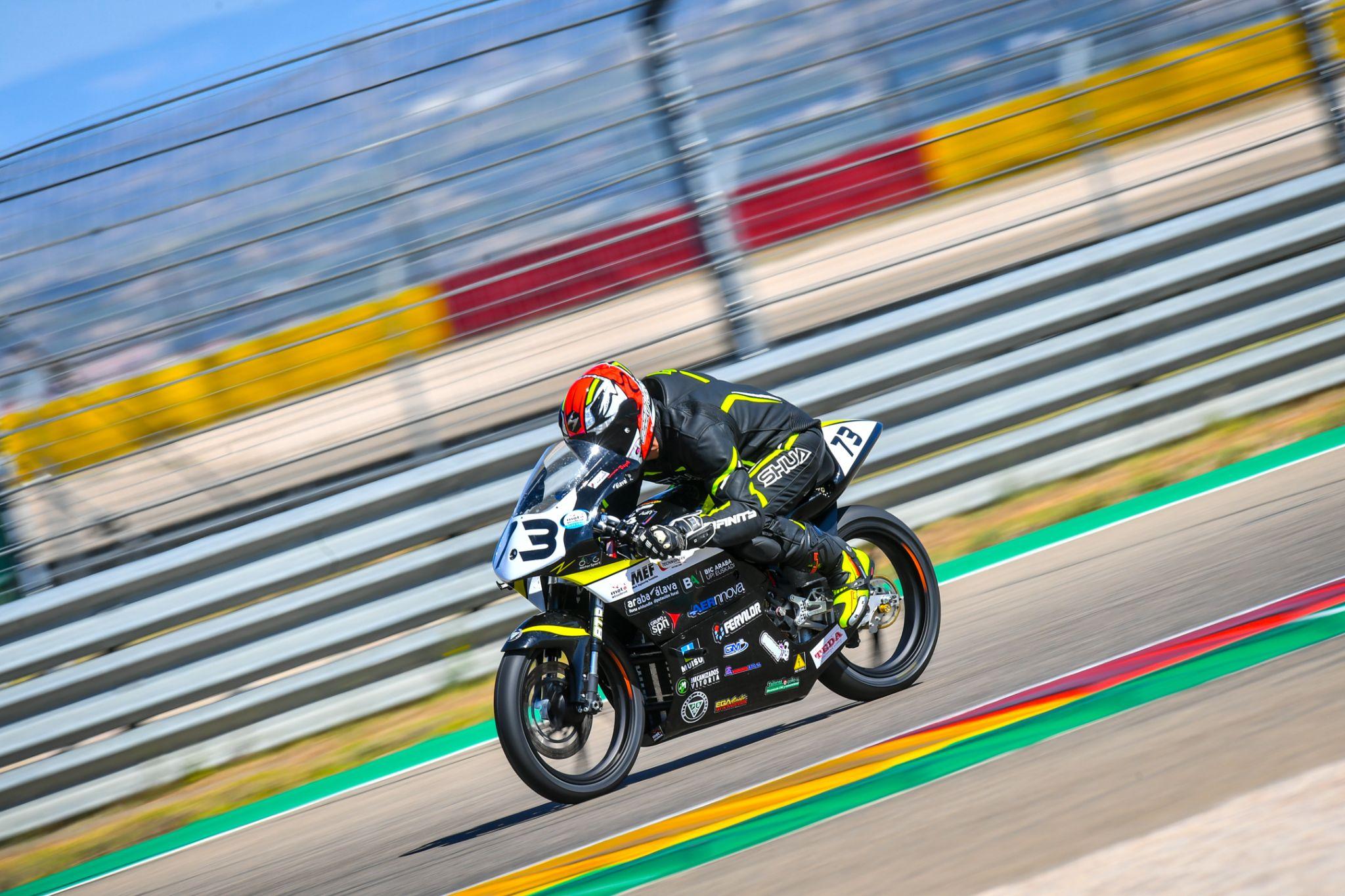 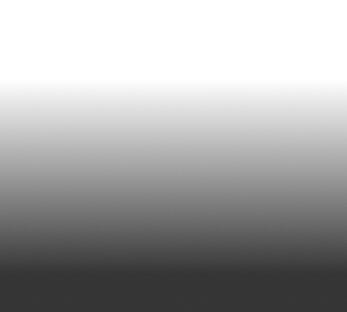 2017-2018
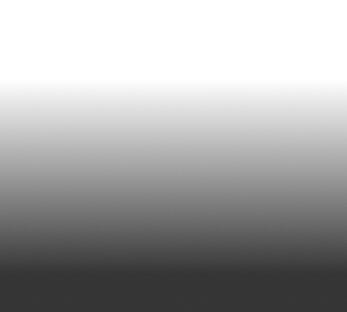 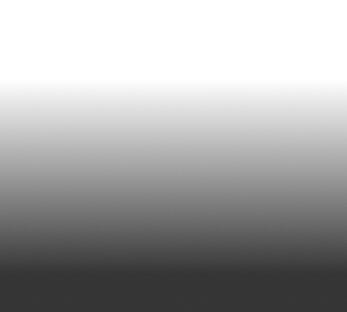 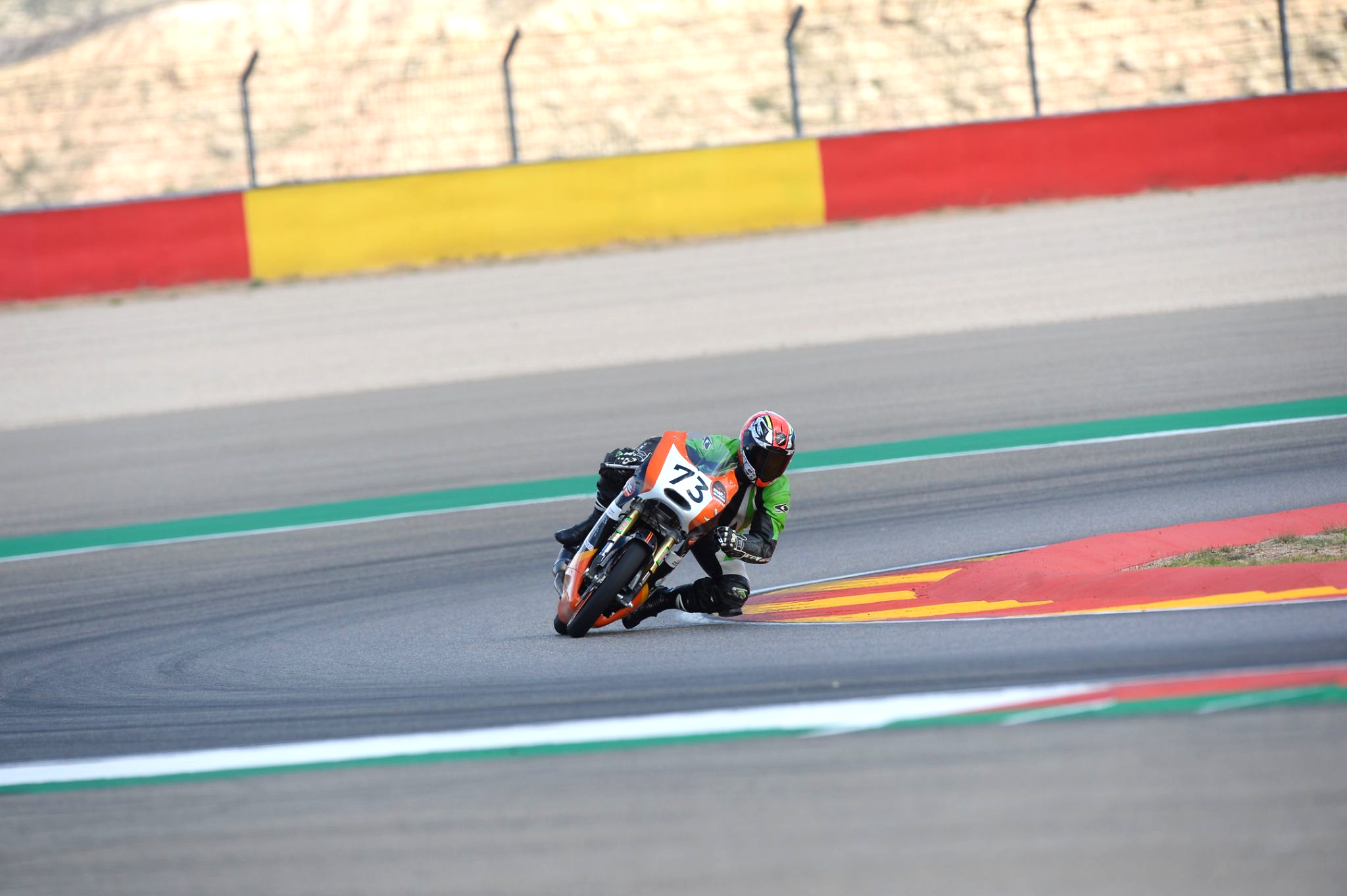 2019-2021
2015-2016
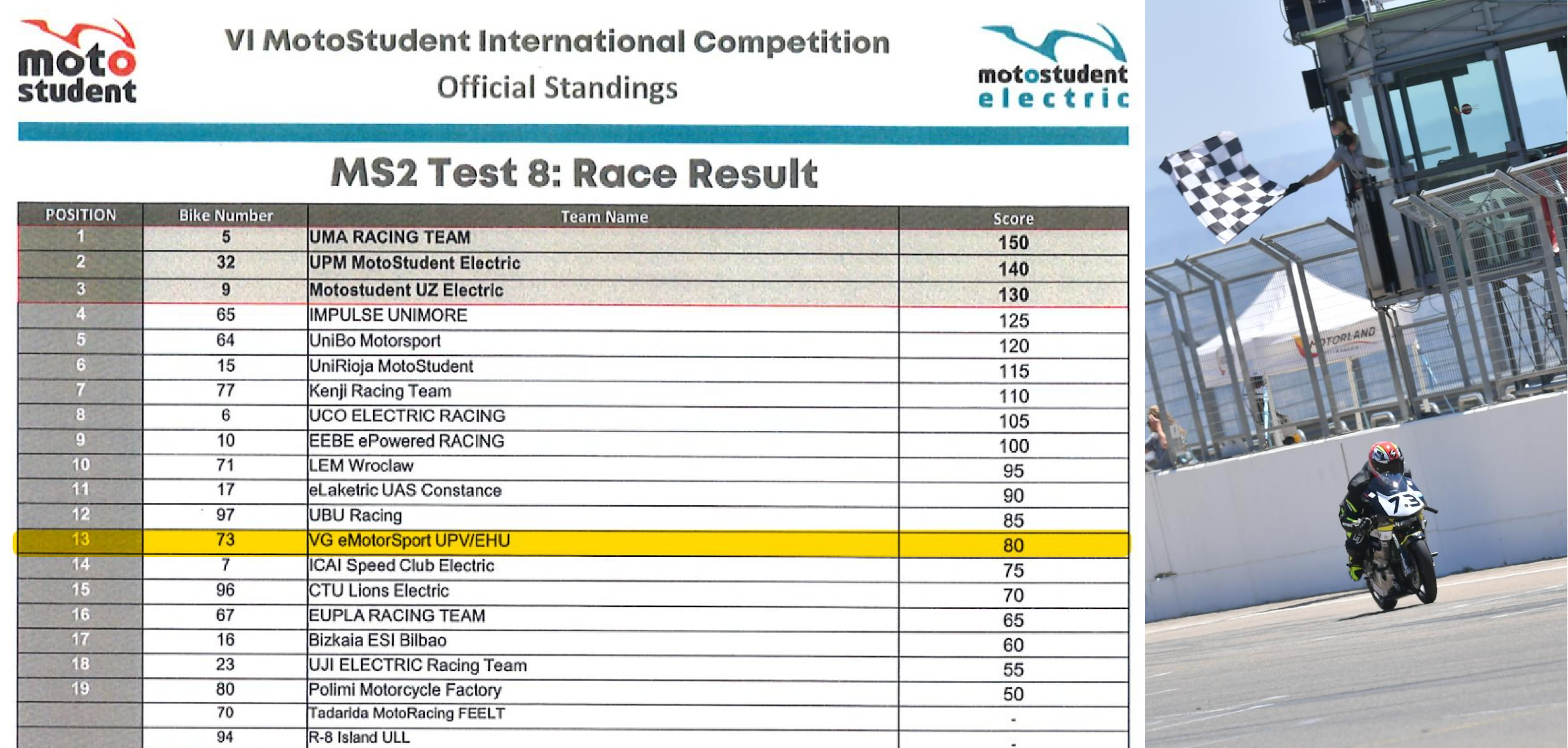 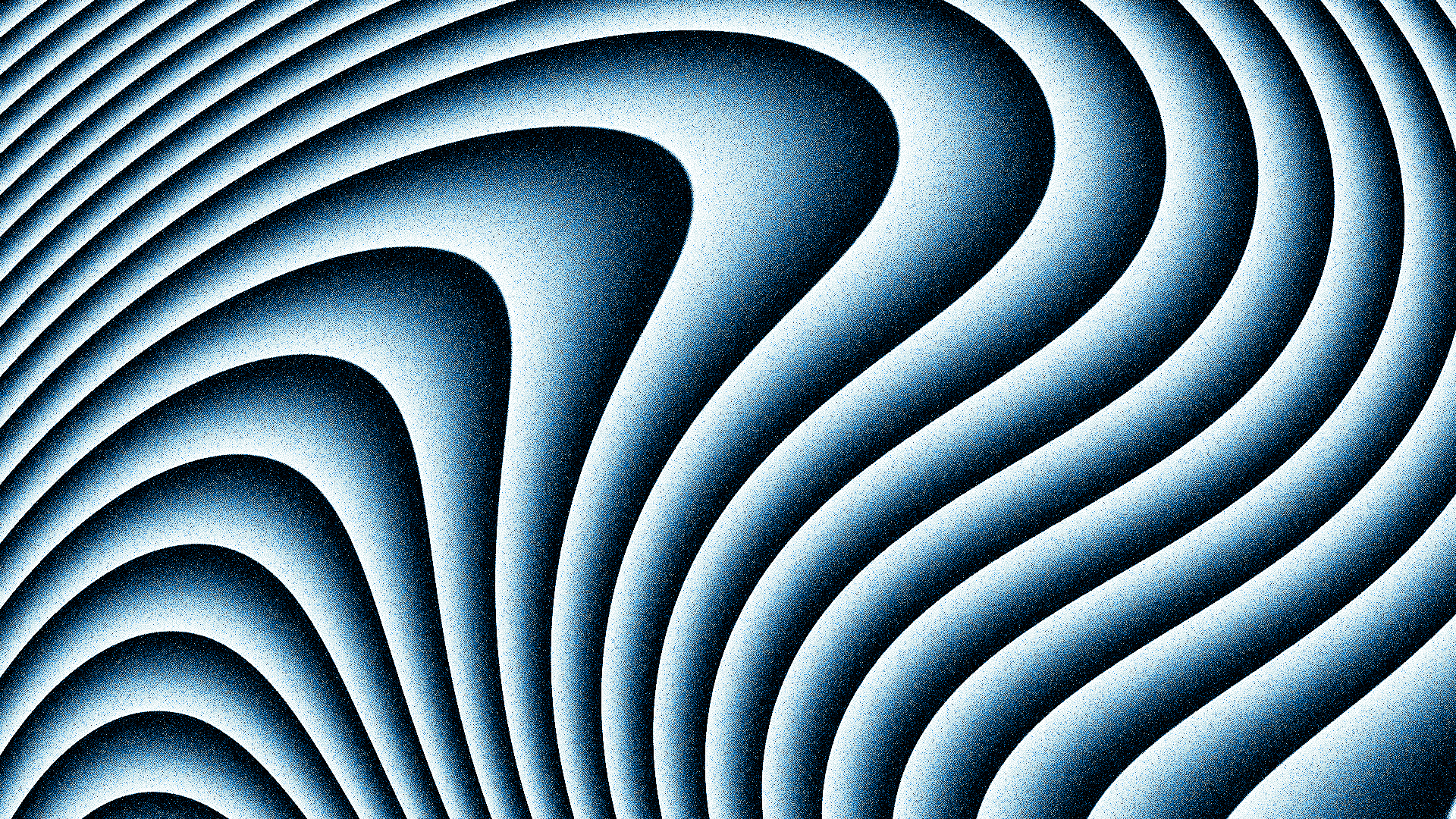 Ingeniaritza eskolak VG eMotorSportekin parte hartu du azken hiru edizioetan, eta kategoria bakoitzeko 50 talde baino gehiagoren artean lehenengo 20en artean kokatzea lortu du beti.
2019/2021 edizioa: 13. postua 50 talde parte-hartzaileren artean
[Speaker Notes: Crear un modelo de negocio sostenible
Proporcionar oportunidades educativas de formación.]
IV Edizioa 2022/23
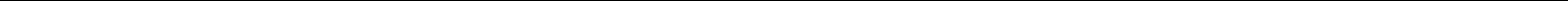 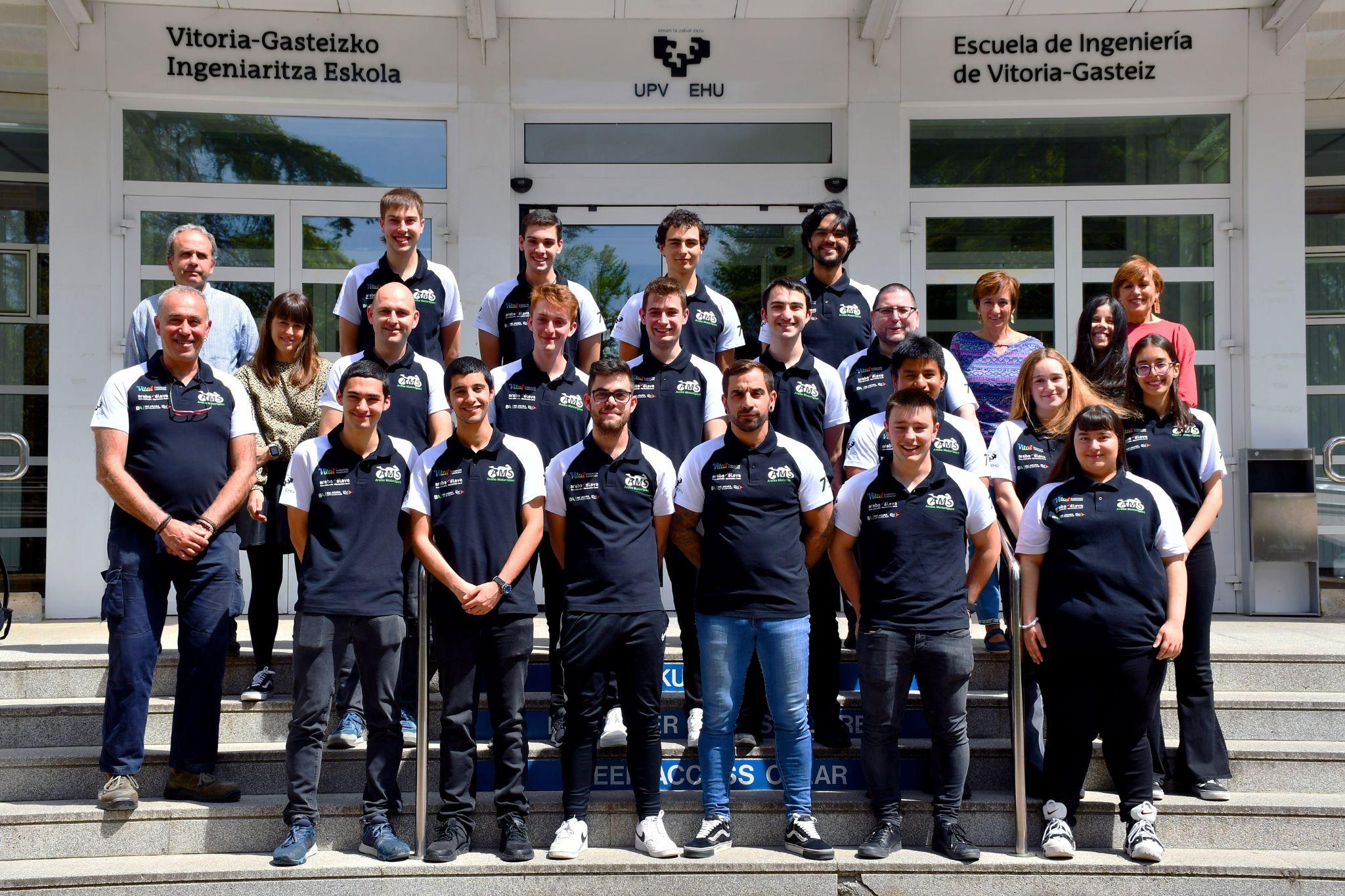 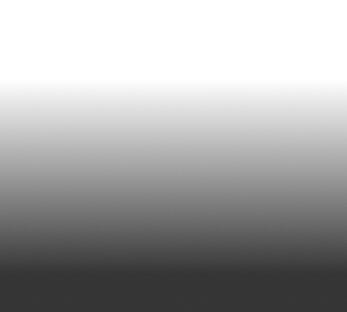 Gure taldea UPV/EHUko Gasteizko Ingeniaritza Eskolako eta Ekonomia eta Enpresa Fakultateko ikasleek osatzen dute.
UPV/EHU
arabamotorsport.eus
MOTOSTUDENT 2022/2023
Departamentuak
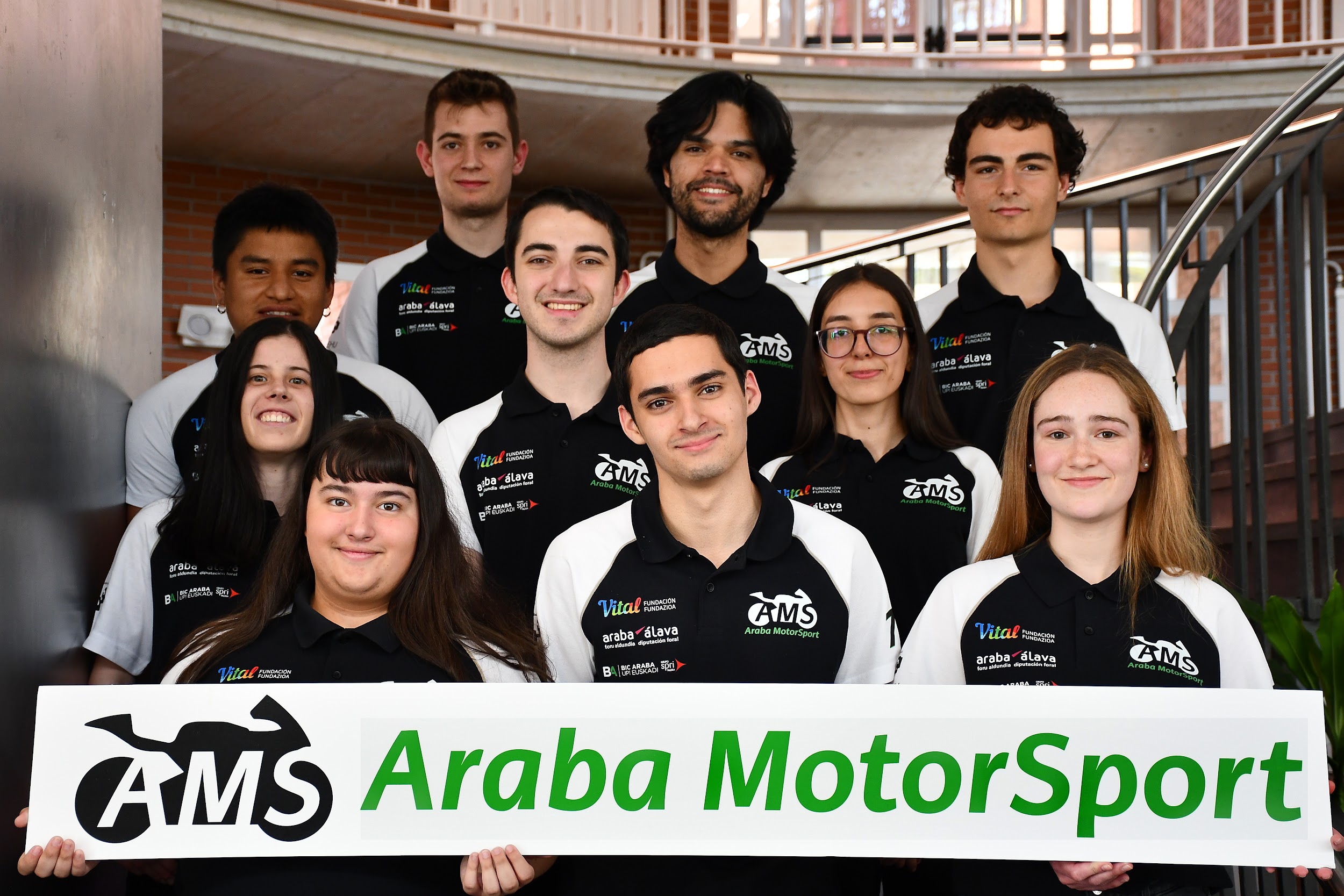 Marketing eta finantzak
Sare sozialak eta taldearen barneko eta kanpoko irudi korporatiboa kudeatzen ditu.

 

Gainera, babesleekin lan egiten du, taldearen aurrekontua kudeatzen du eta proiekturako dirua bilatzen du.
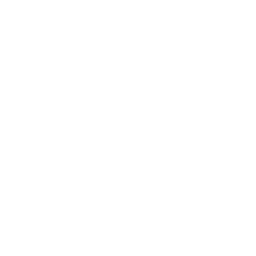 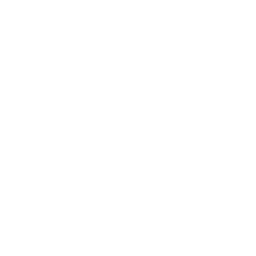 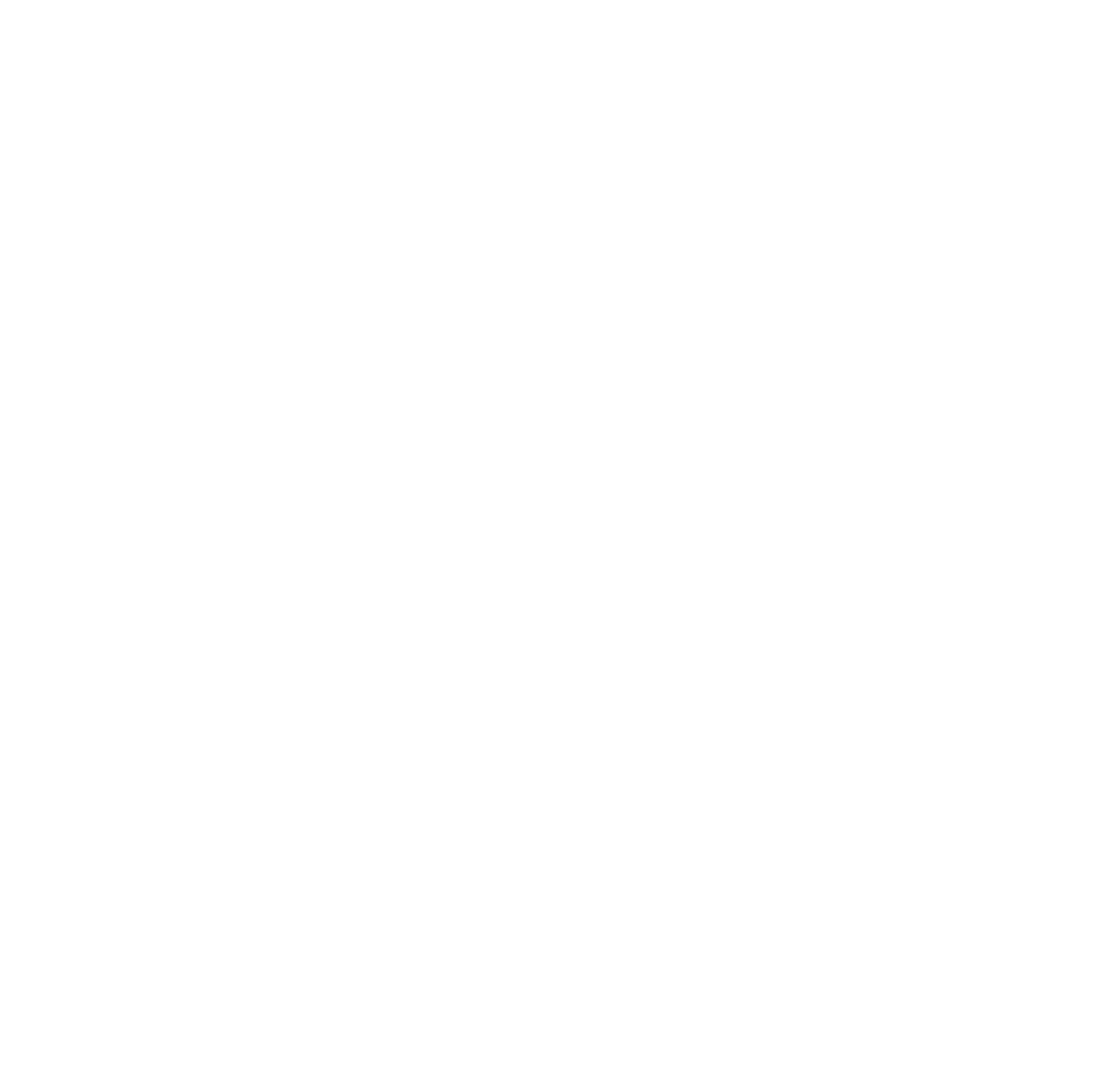 UPV/EHU
arabamotorsport.eus
MOTOSTUDENT 2022/2023
Departamentuak
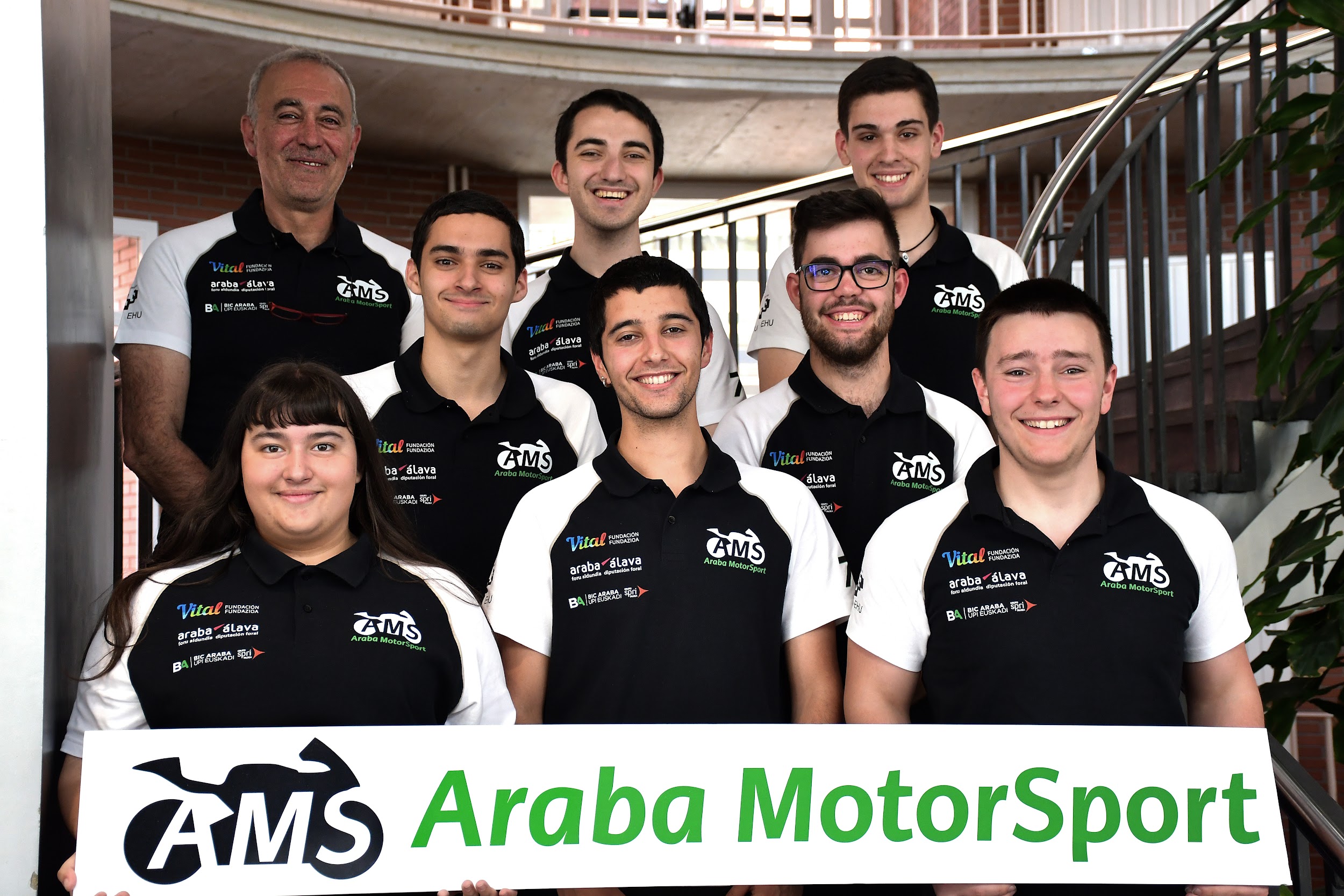 Mekanika
Prototipoaren atal guztiak gorpuzten ditu. Diseinuak egin ondoren, probak egiten dira kalitatea ziurtatzeko eta baldintzak betetzeko.
UPV/EHU
arabamotorsport.eus
MOTOSTUDENT 2022/2023
Mekanika
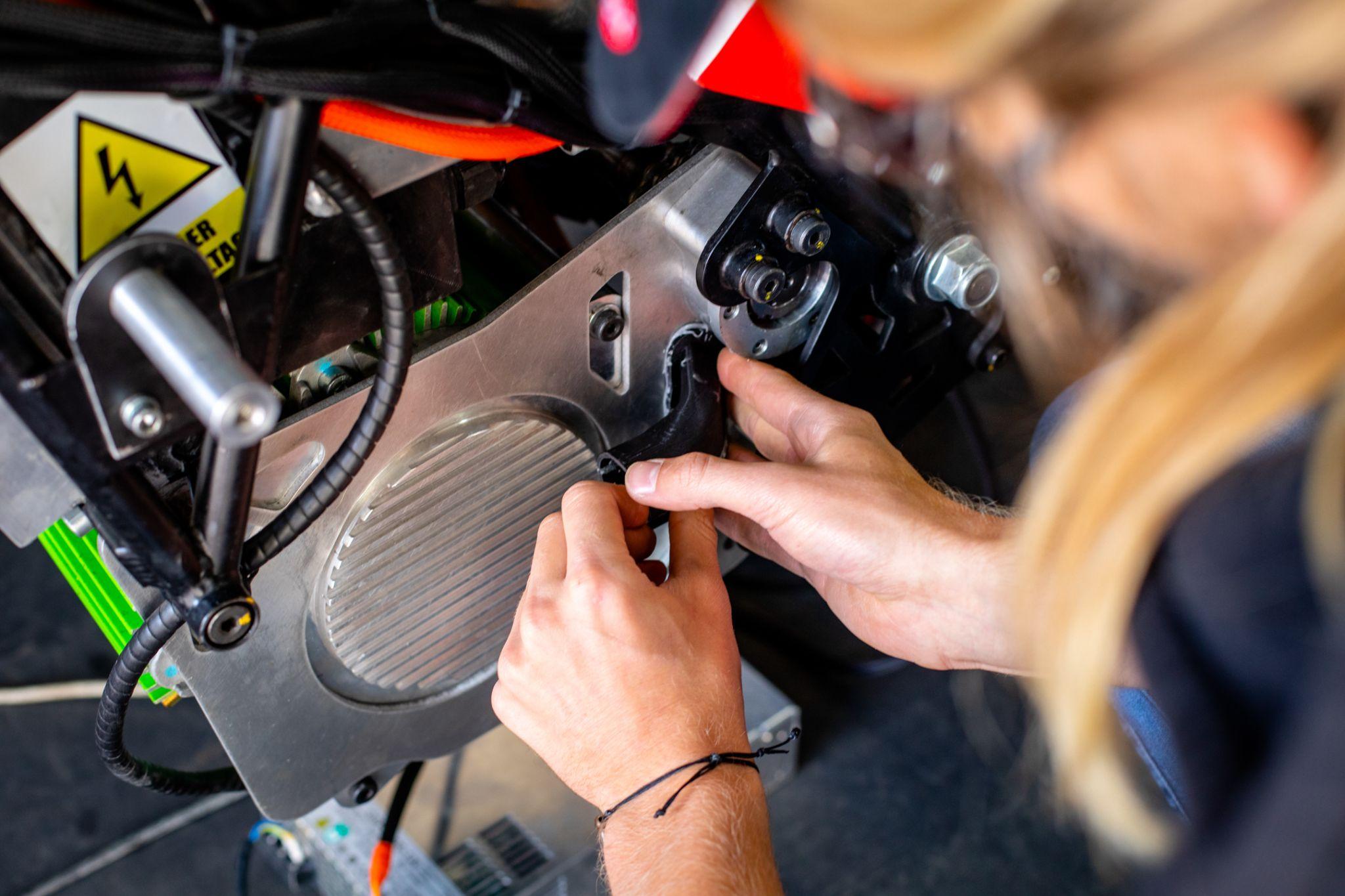 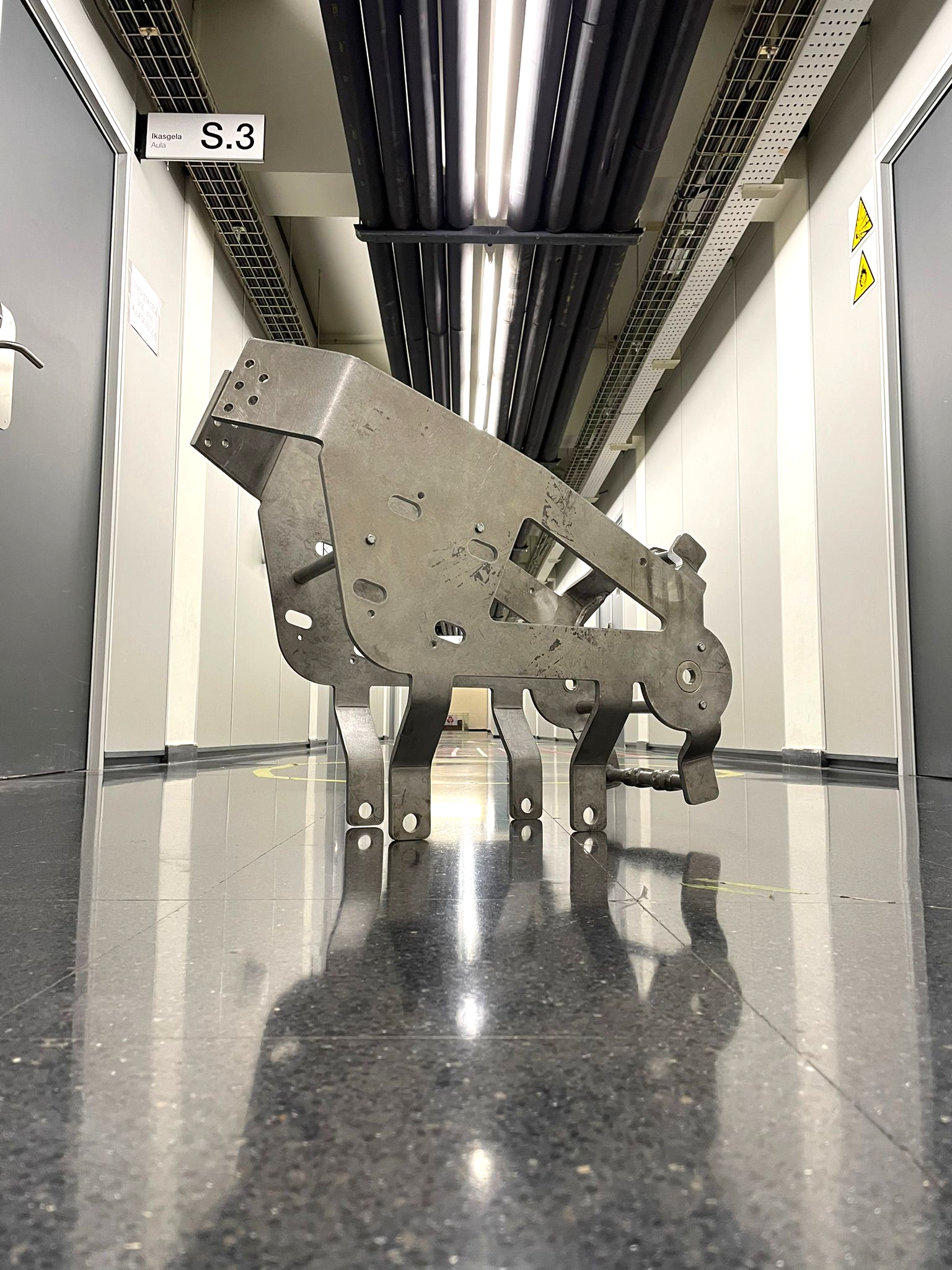 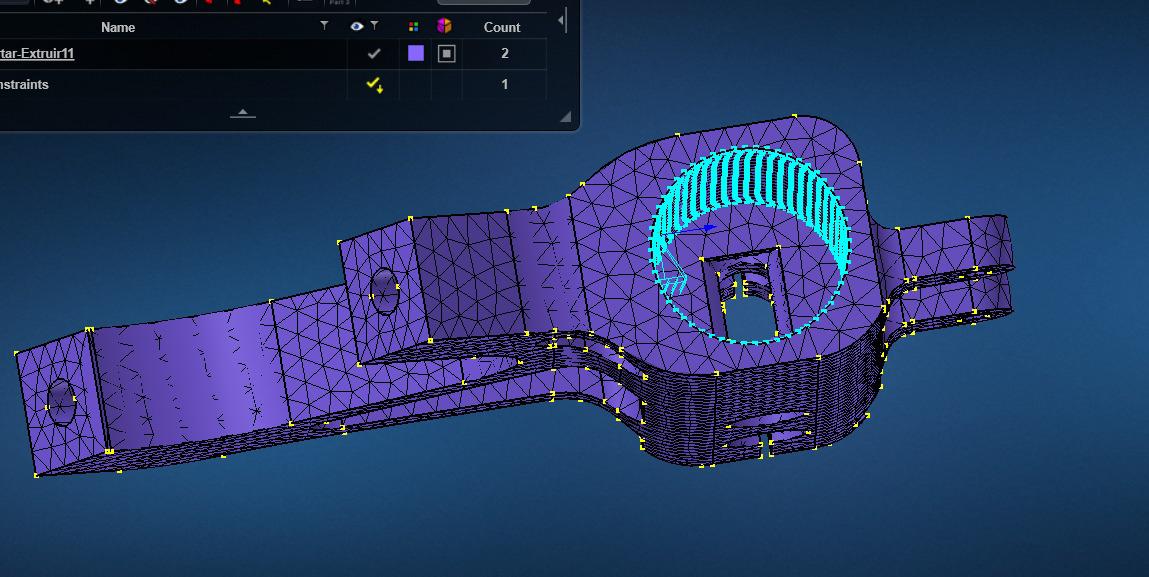 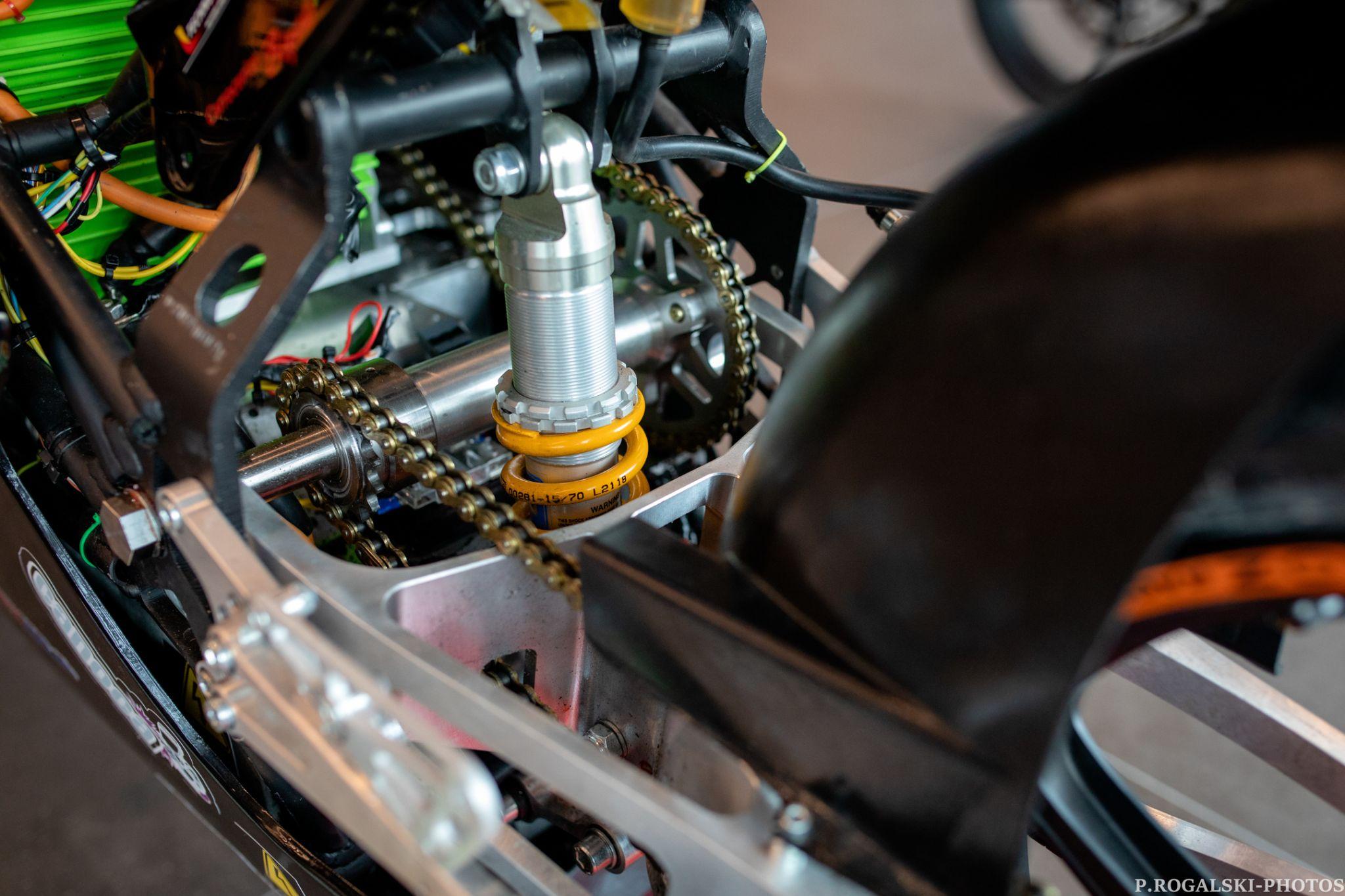 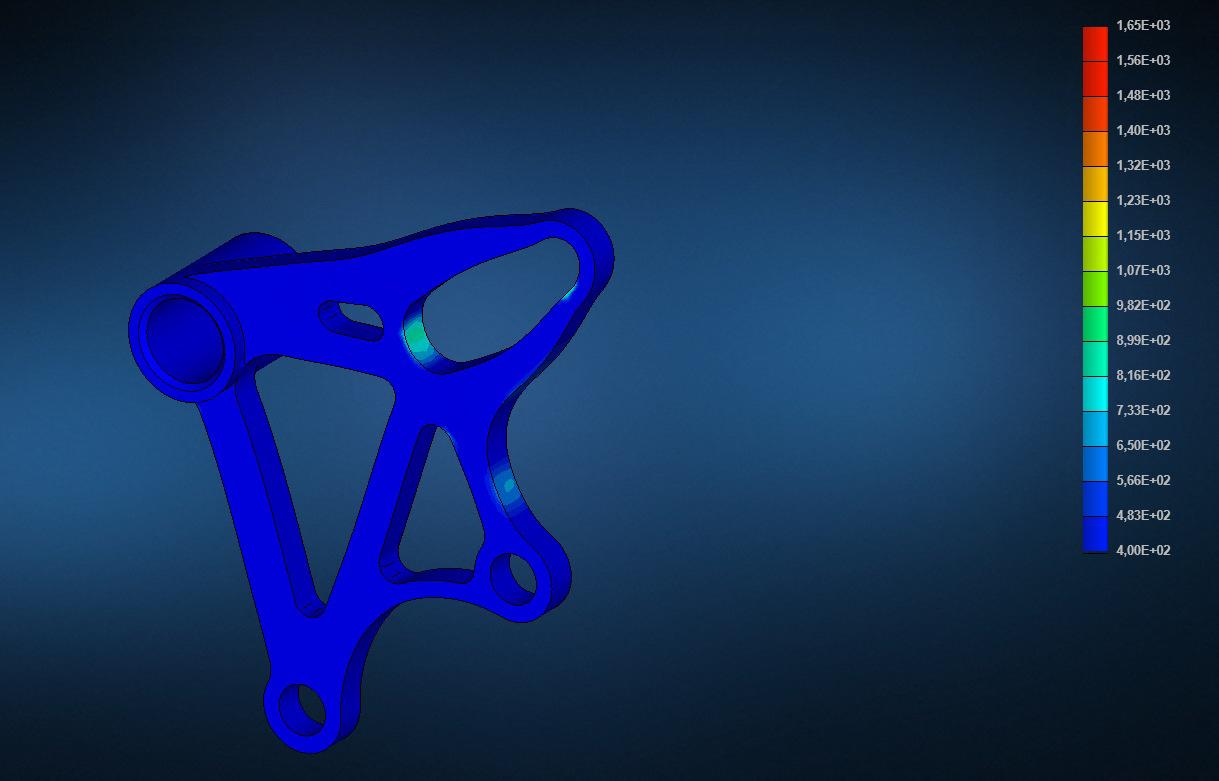 UPV/EHU
arabamotorsport.eus
MOTOSTUDENT 2022/2023
Departamentos
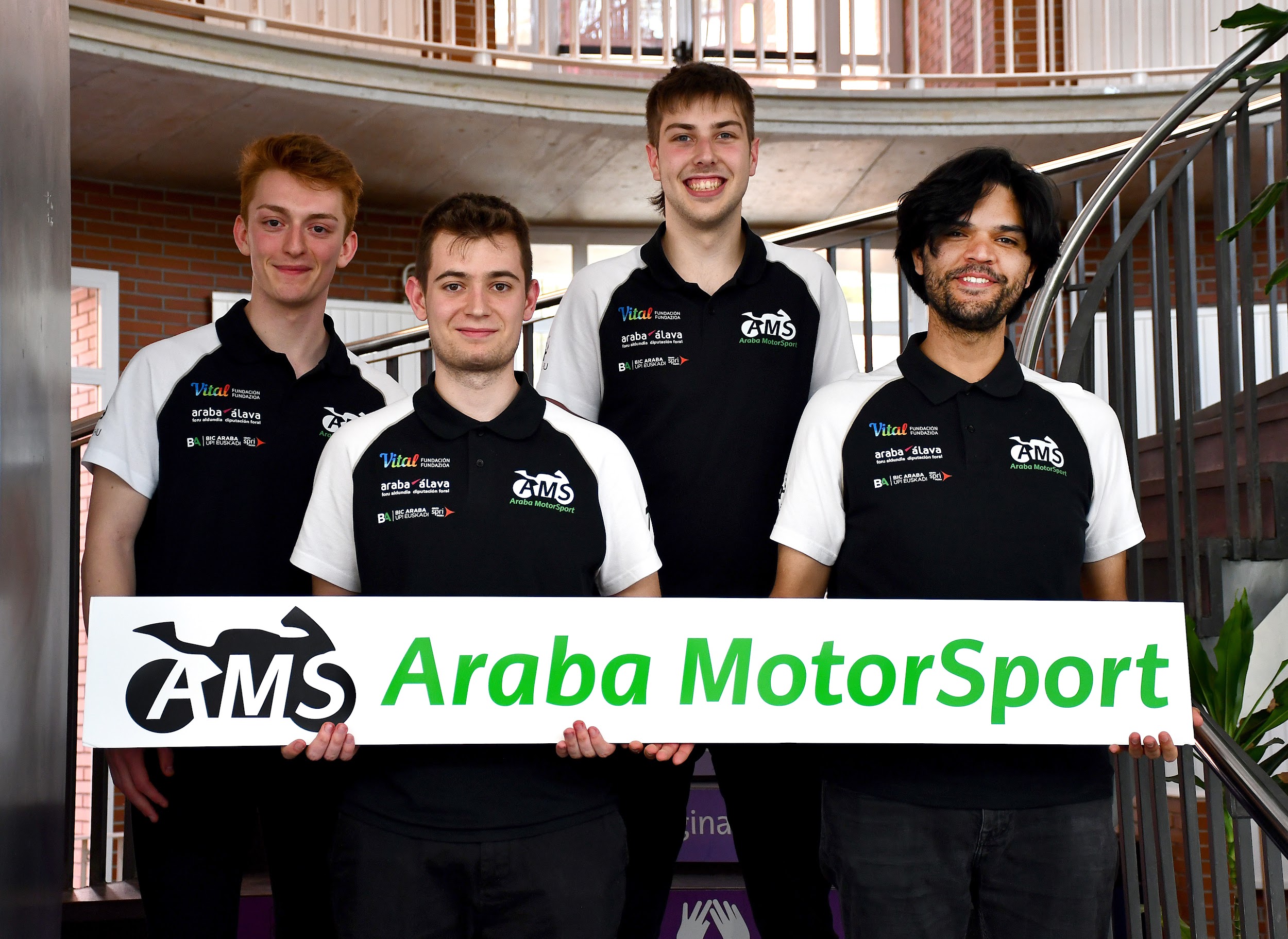 Elektronika
Motor elektrikoaren prototipoak behar bezala funtzionatzen duela bermatzeaz arduratzen da, eta motor elektrikoan eta battery-packean jartzen du arreta.
UPV/EHU
arabamotorsport.eus
MOTOSTUDENT 2022/2023
Elektronika
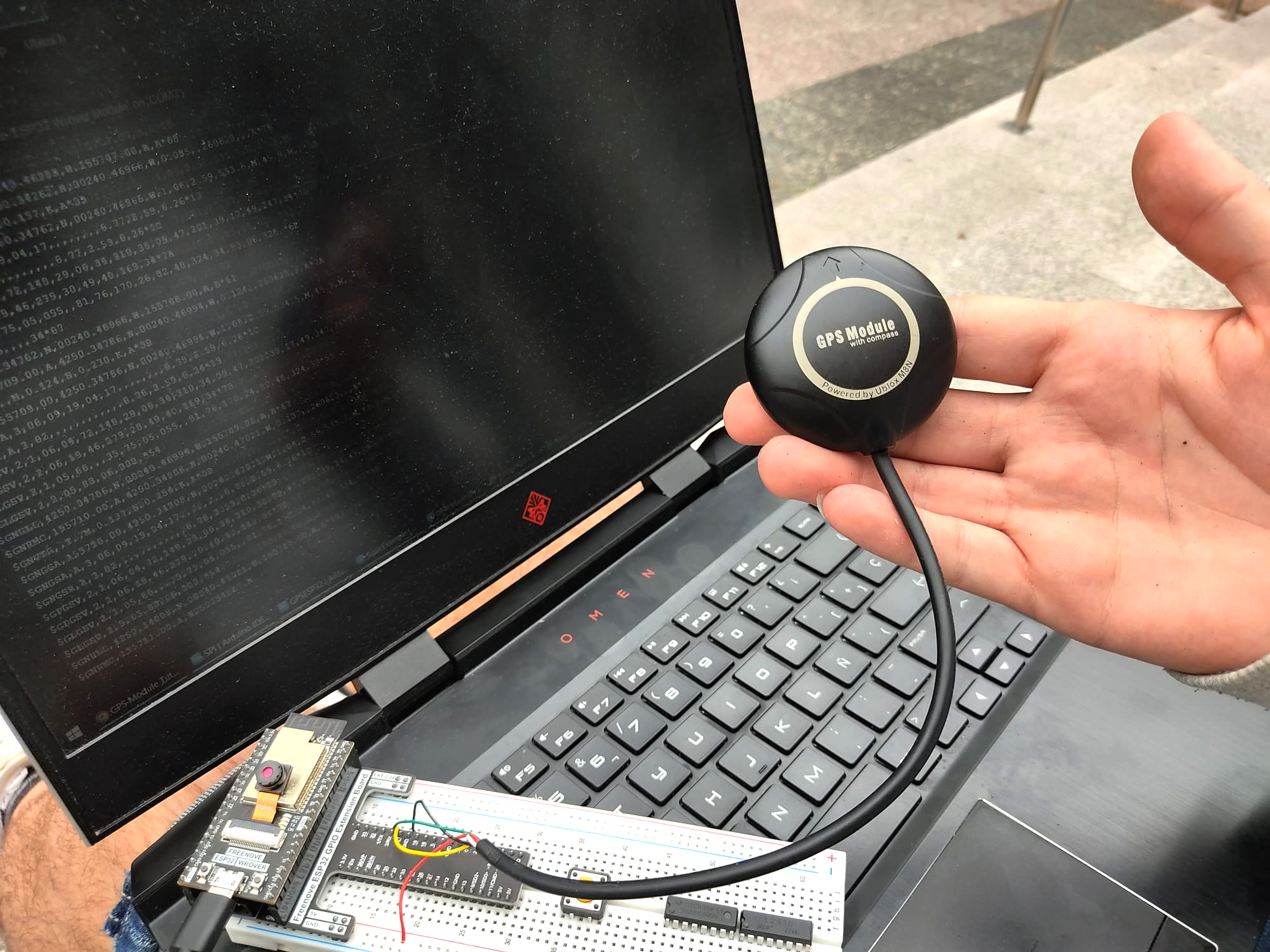 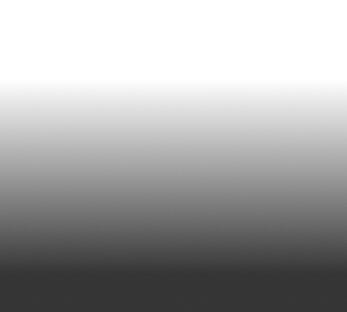 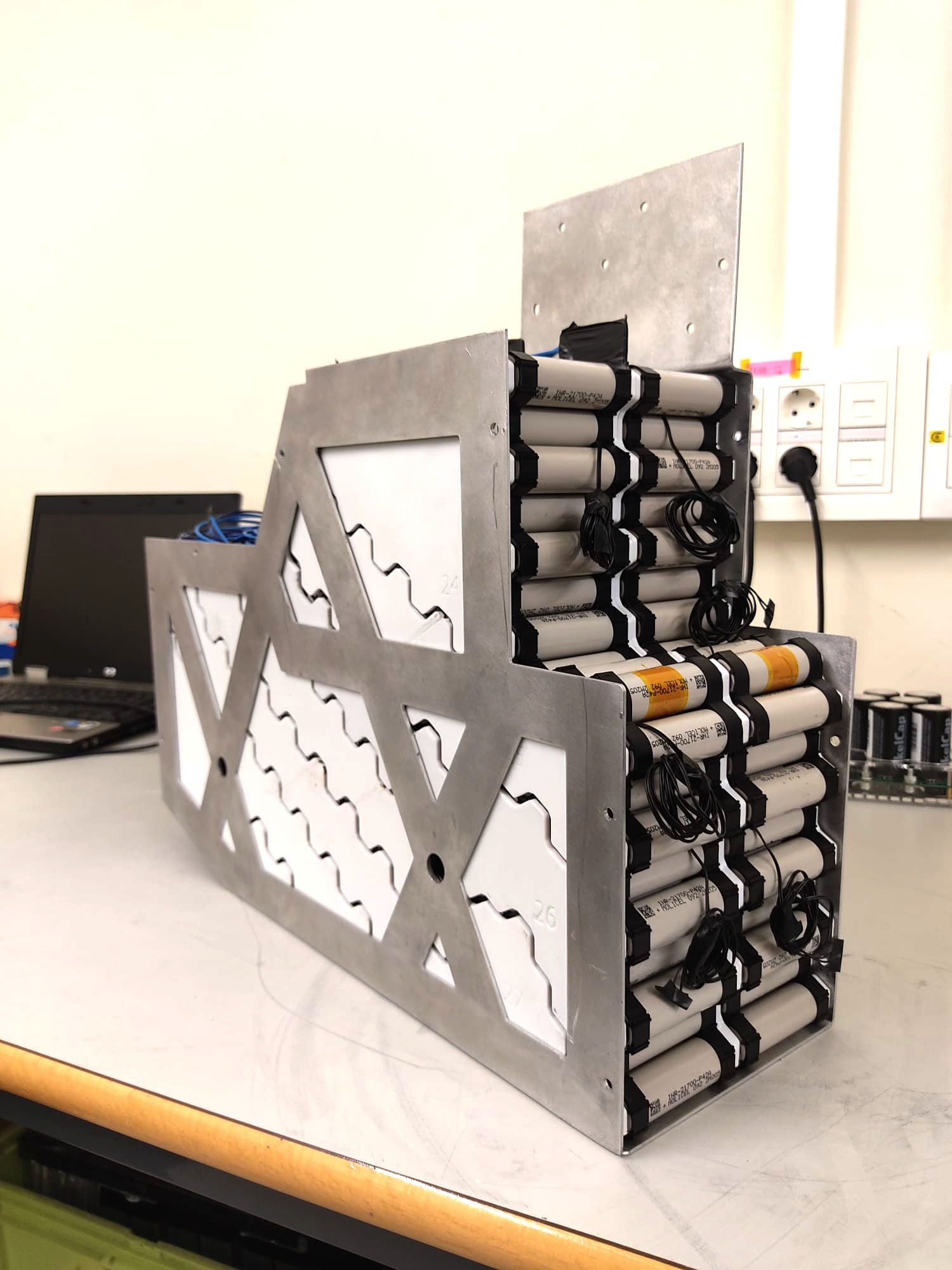 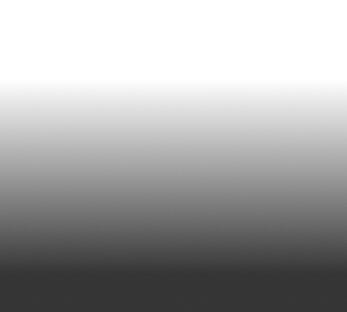 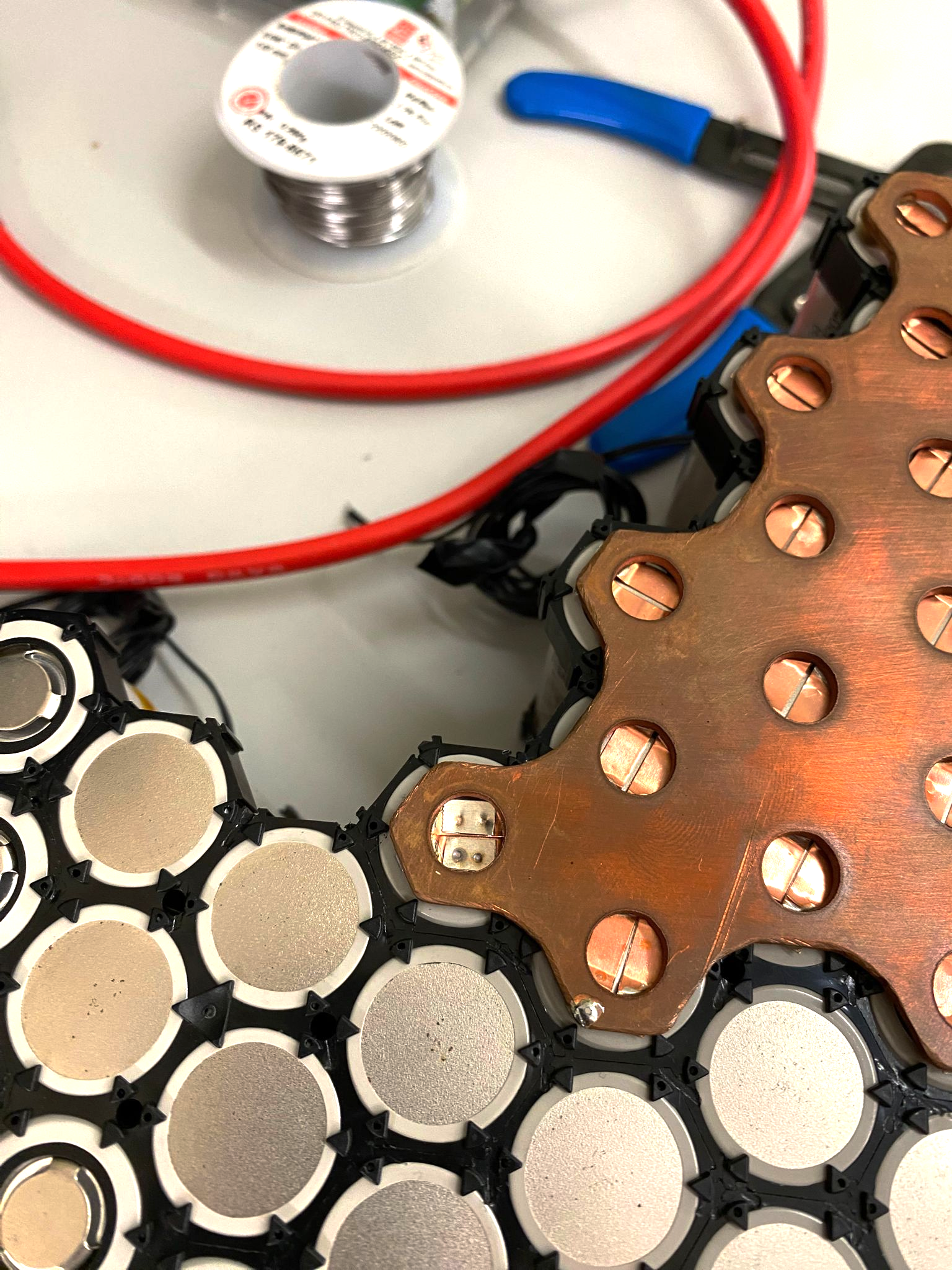 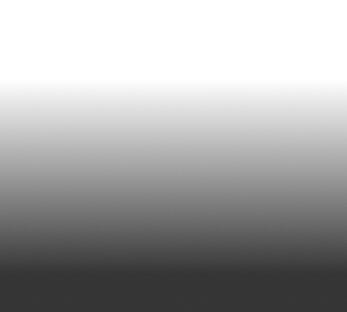 Departamentuak
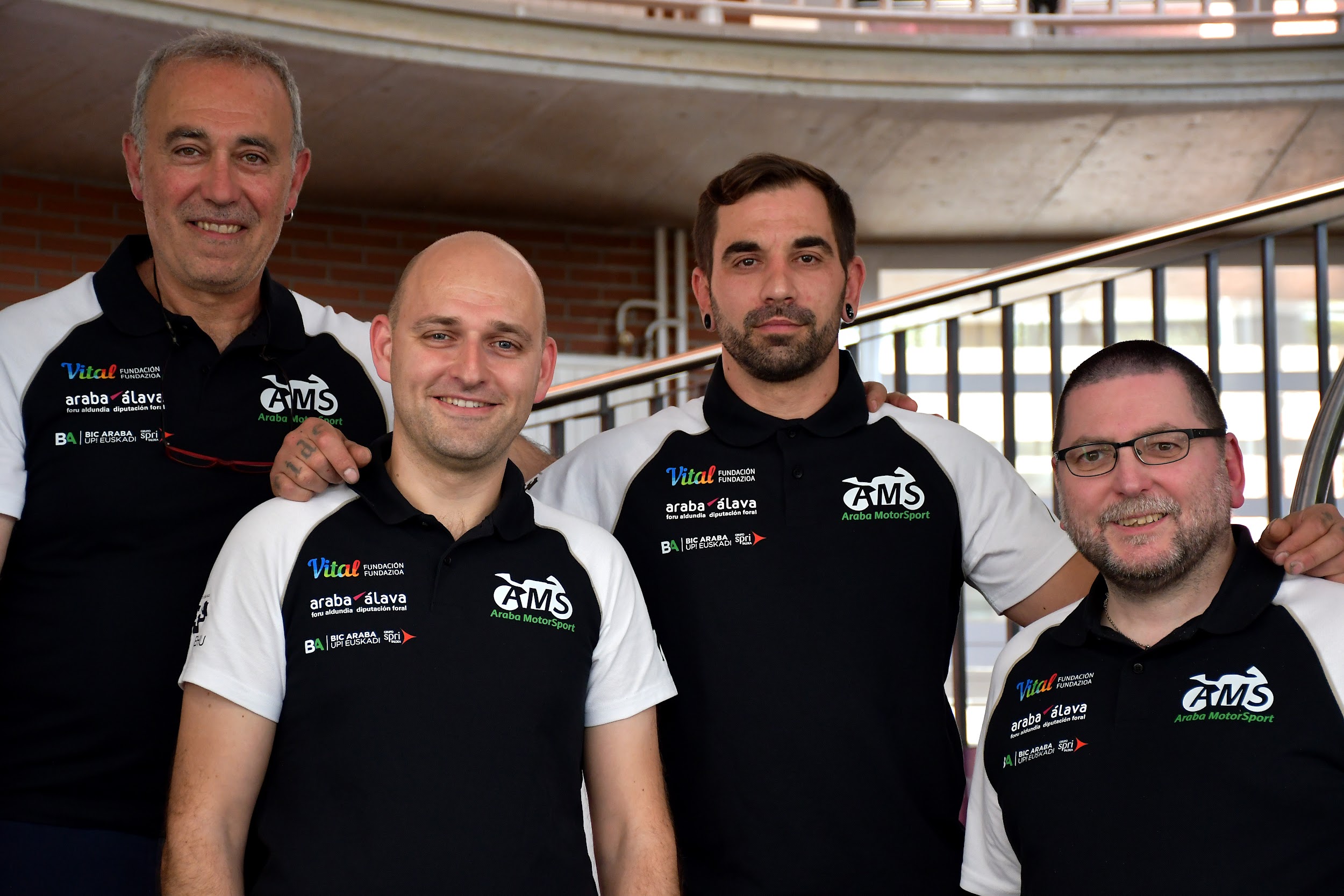 Pilotua eta irakasleak
Taldeak hainbat irakasleren eta pilotu profesional baten laguntza du.
Taldea gorpuzteaz arduratzen dira, eta orientazioa, aholkuak eta laguntza teknikoa ematen diete, oro har, indartzeko.
Zientzia astea UPV (10-13/11/2022)
Onurak
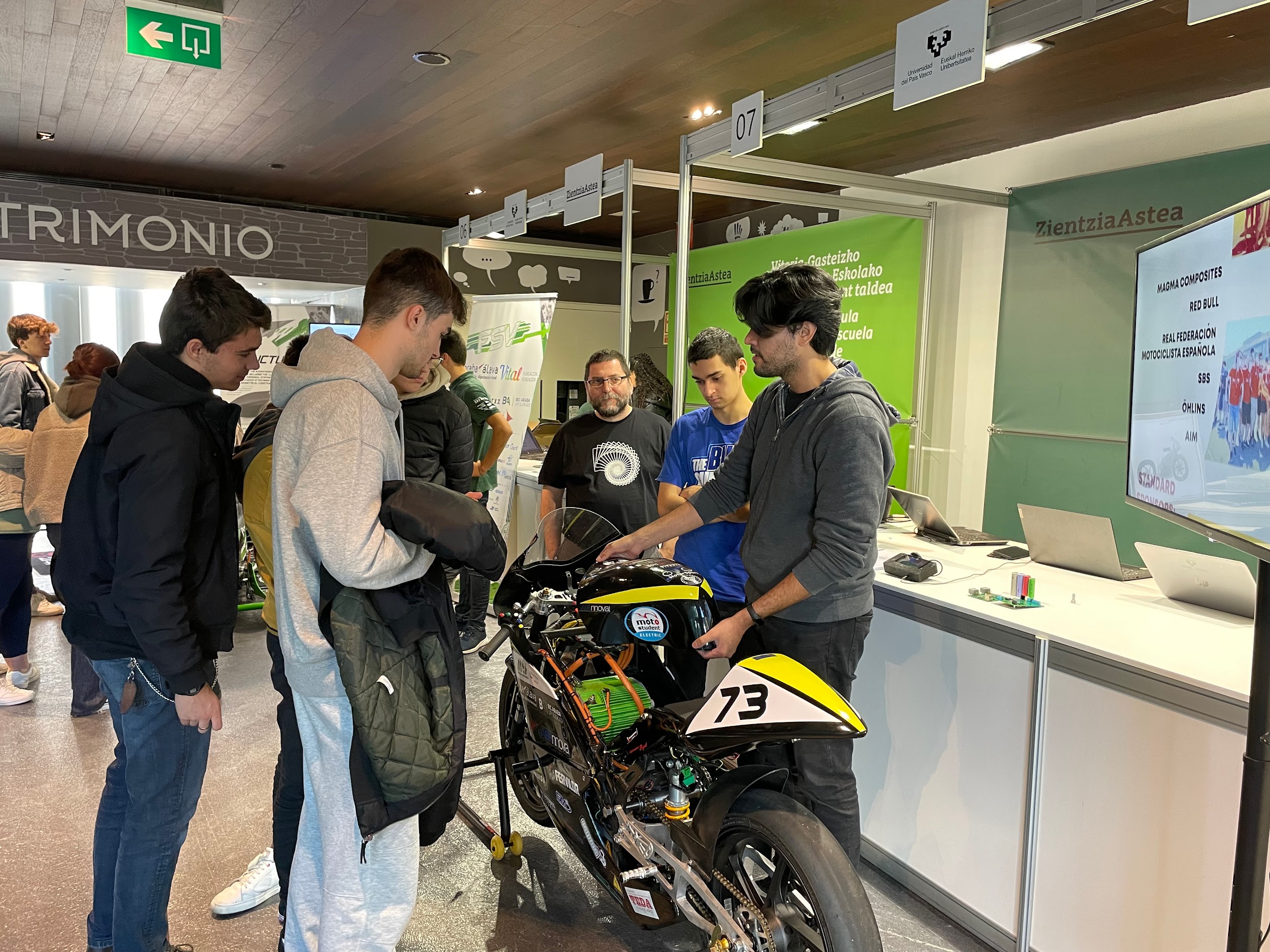 Akademikoak
UPV/EHU Araba MotorSport bezalako unibertsitate-proiektuetan parte hartzeak prestakuntza akademikoan ikasitako guztia praktikan jartzeko aukera ematen die ikasleei, ezagutza berriak eskuratzeko eta arlo espezifikoetan sakontzeko aukera eskainiz.

Gainera, aukera askeko 9 ECTS lor daitezke, bai eta Gradu Amaierako Lanerako (TFG) proiektuaren zati batzuk erabiltzeko aukera ere.
UPV/EHU
arabamotorsport.eus
MOTOSTUDENT 2022/2023
Bisita Aernnovara (24/02/2023)
Onurak
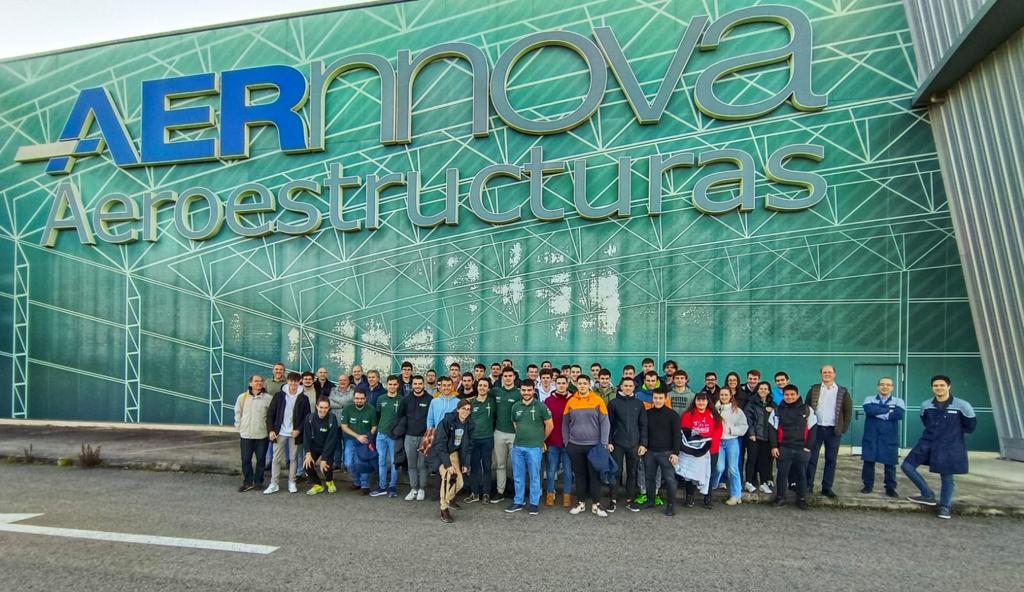 Kurrikularrak
Enpresek oso ondo baloratzen dute proiektu mota honetan parte hartzea, ikasleei lan eta enpresa munduaren aurkezpena eskaintzen baitie.

Halaber, komunikazioa, talde-lana, antolaketa, erantzukizuna, sormena eta lidergoa bezalako trebetasunak garatzea.
UPV/EHU
arabamotorsport.eus
MOTOSTUDENT 2022/2023
Onurak
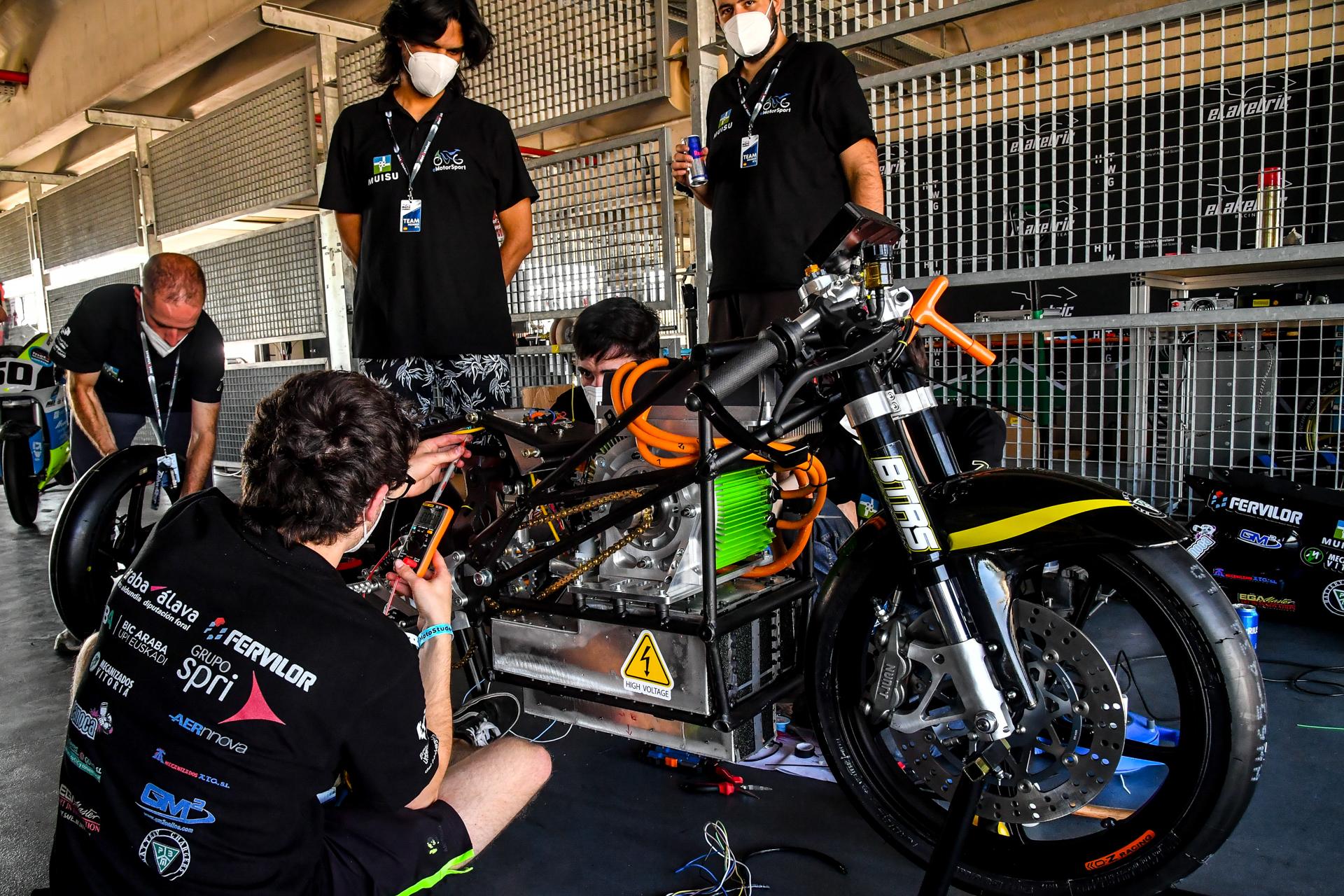 Esperientzia pertsonalak
Prototipoaren diseinuan eta muntaian parte hartzeak eta zirkuitu batean aritzea esperientzia paregabea eta ahaztezina eskaintzen du.
UPV/EHU
arabamotorsport.eus
MOTOSTUDENT 2022/2023
AURRETIAZKO ESKAKIZUNAK ETA EZAGUTZAK
Proiektua guztiz borondatezkoa da, eta funtsezko bi baldintzatan oinarritzen da: konpromisoa eta erantzukizuna.

Proiektuan zehar, positiboki baloratzen diren hainbat jarduera edo entregagai egin behar dira. Garrantzitsua da kontuan hartzea pertsona bakar baten inplikaziorik ezak eragin negatiboa izan dezakeela talde osoaren lanean.

Taldearekin bat egin ahal izateko ez da beharrezkoa aldez aurretik ezagutza zabala izatea. Hala ere, espero da kideek gogor lan egingo dutela eta etengabe beren prestakuntza bilatuko dutela proiektua garatu bitartean beharrezkoak diren ezagutzak eskuratzeko.
UPV/EHU
arabamotorsport.eus
MOTOSTUDENT 2022/2023
BABESLEAK
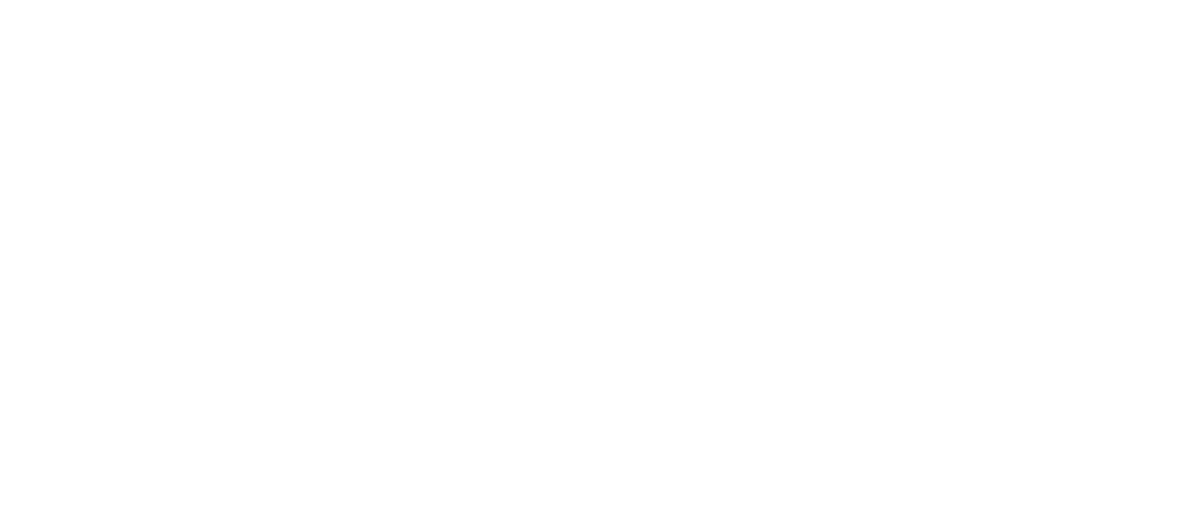 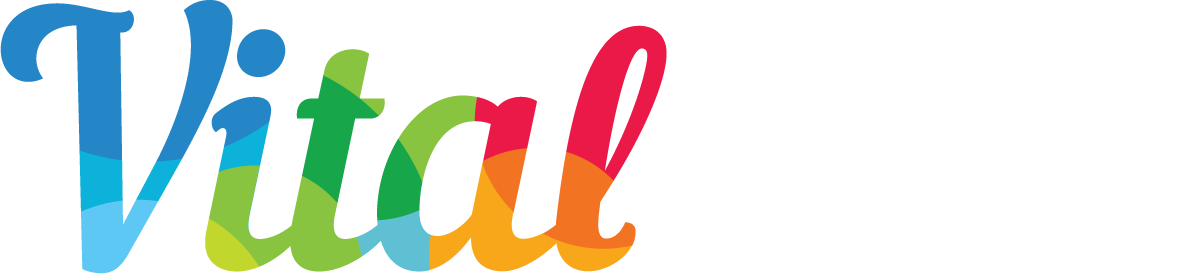 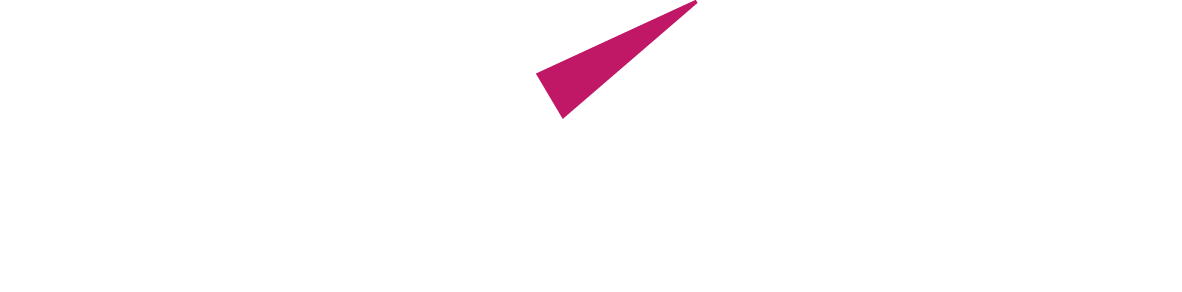 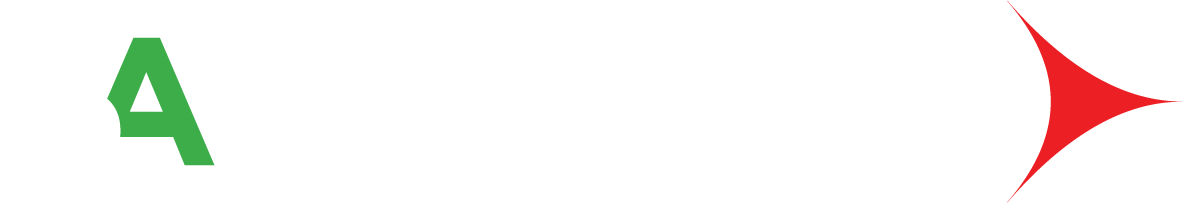 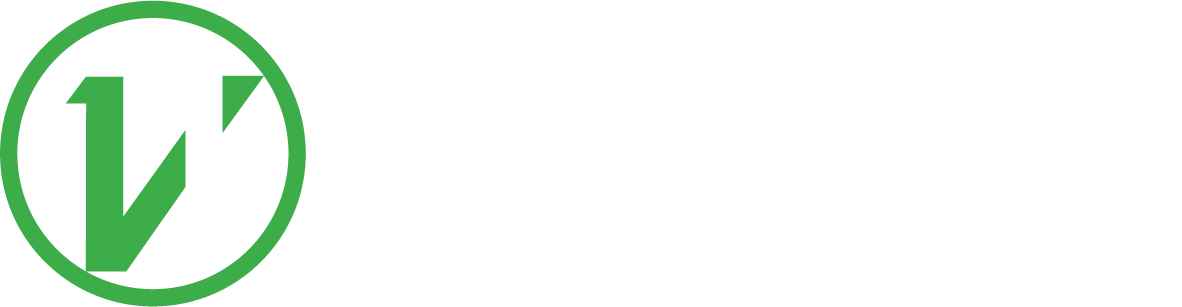 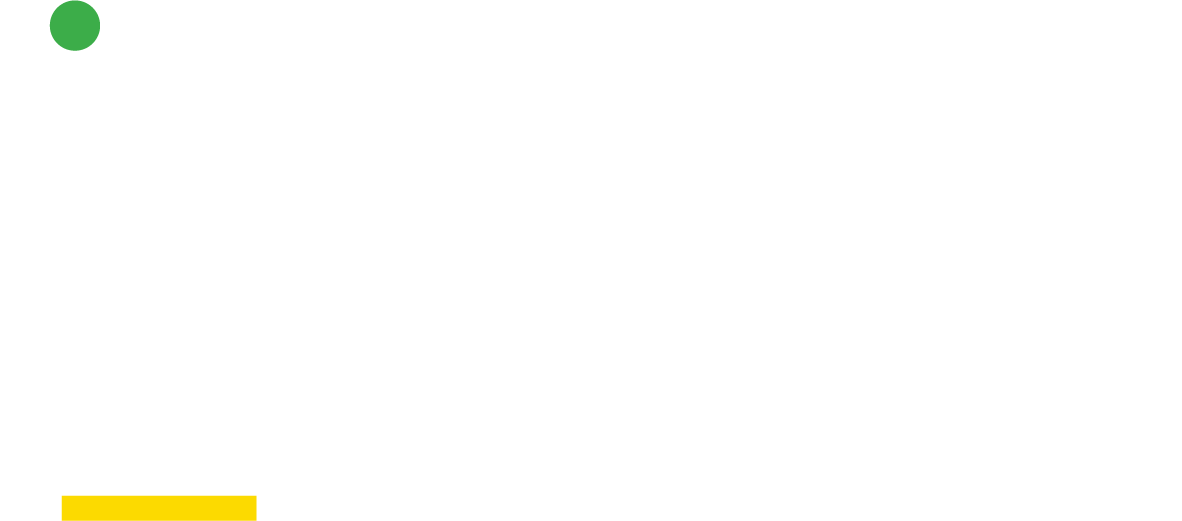 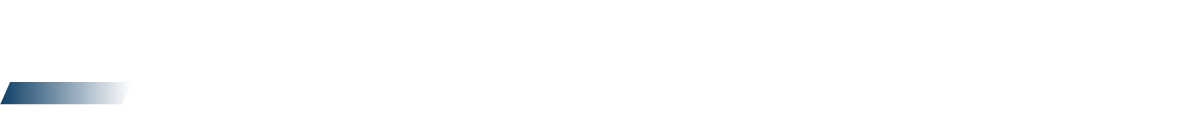 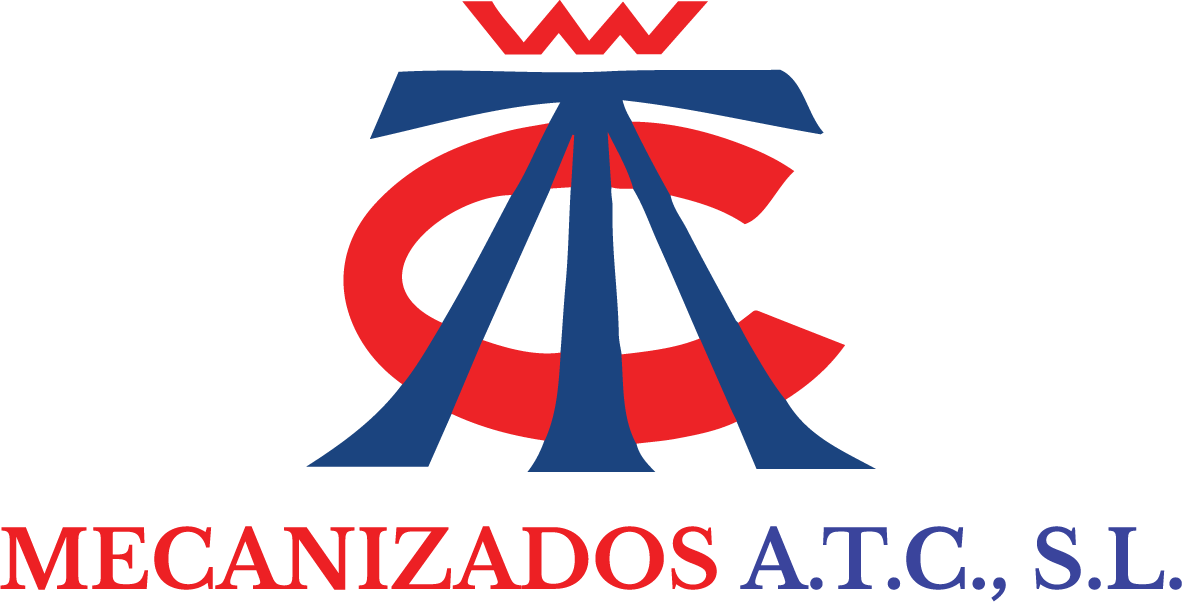 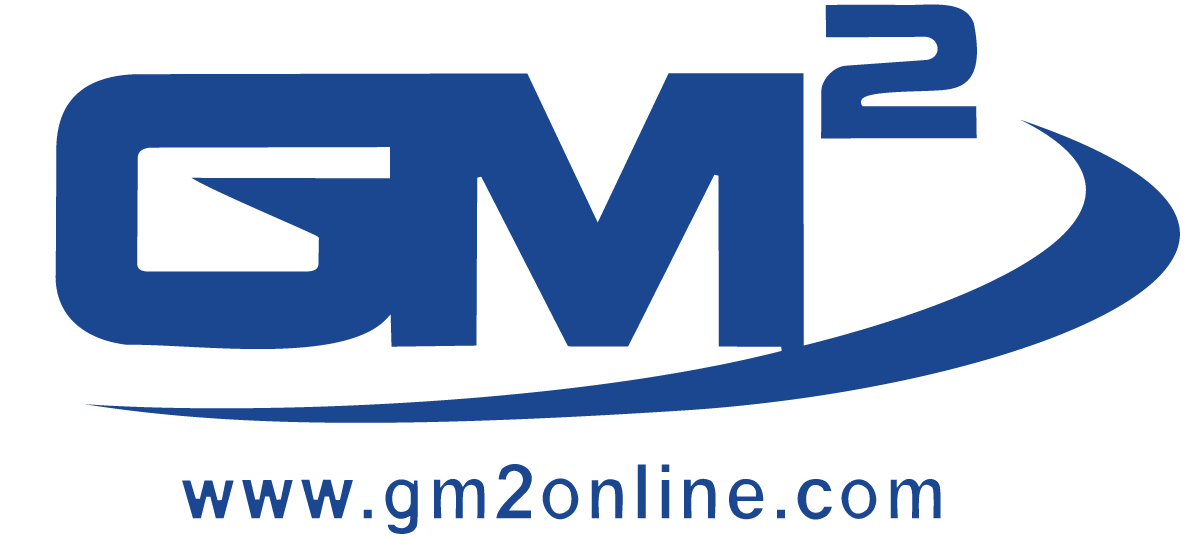 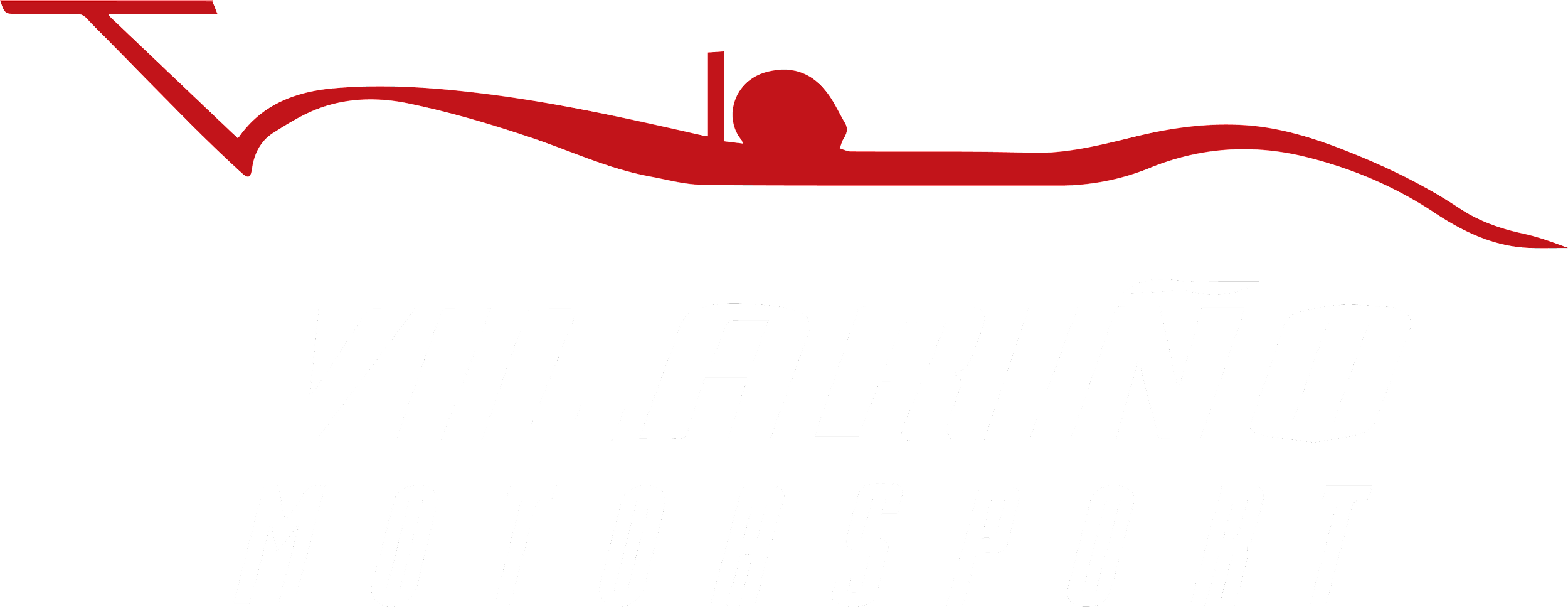 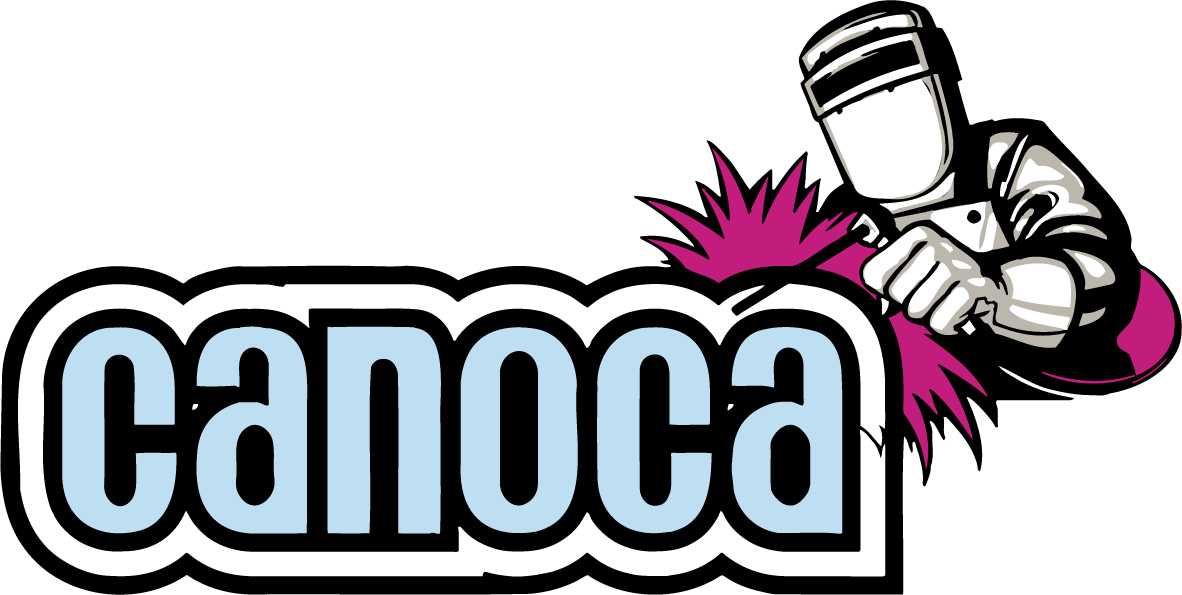 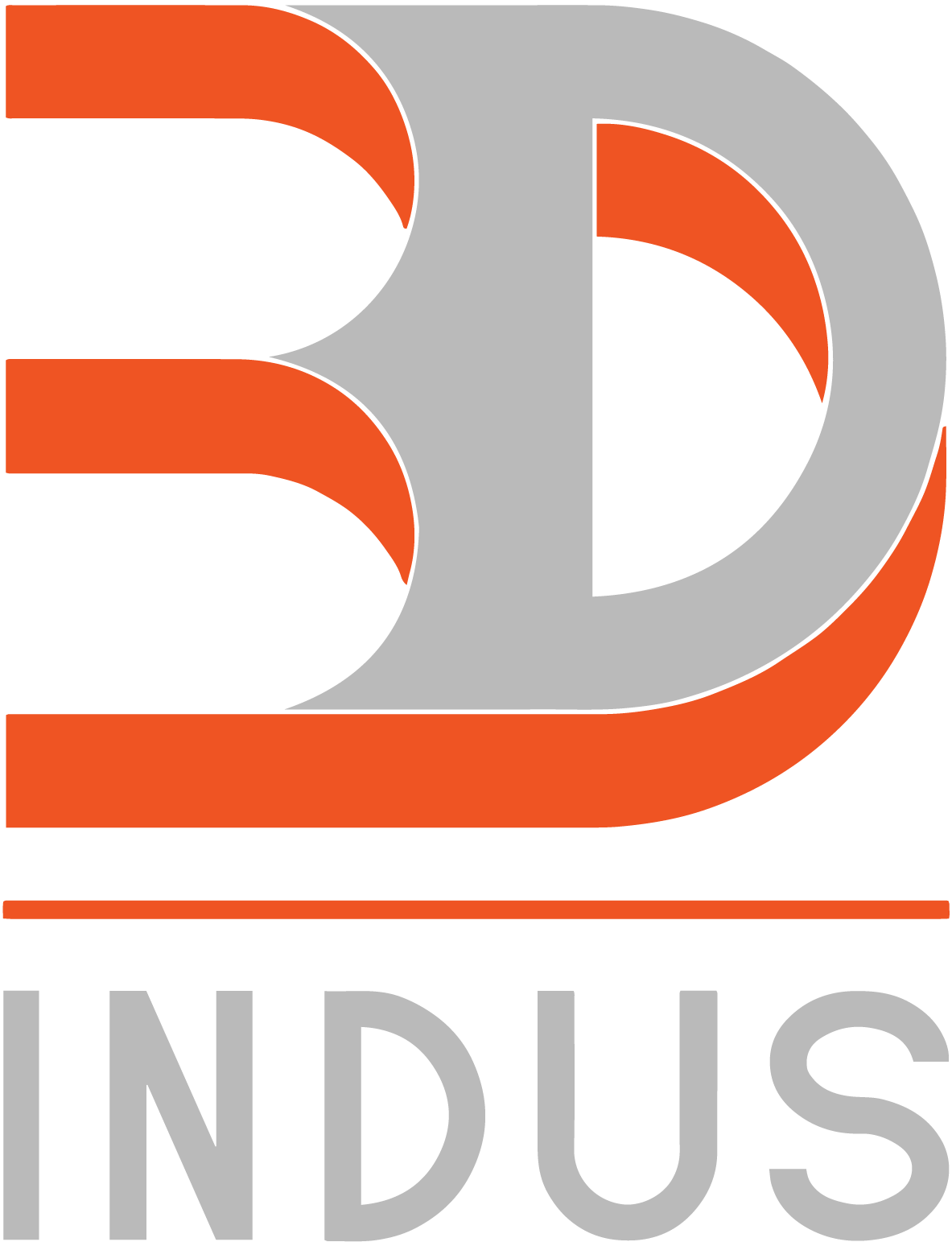 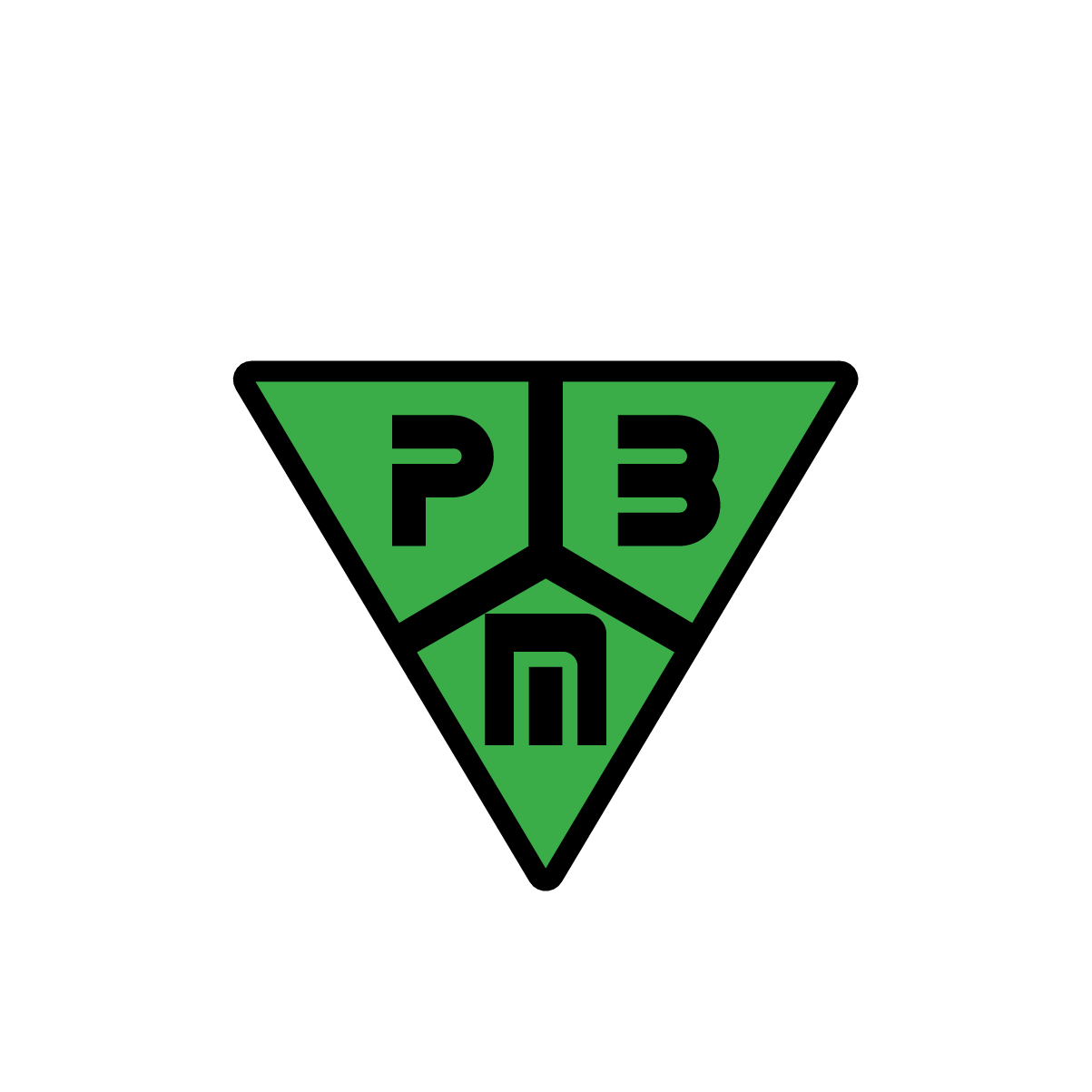 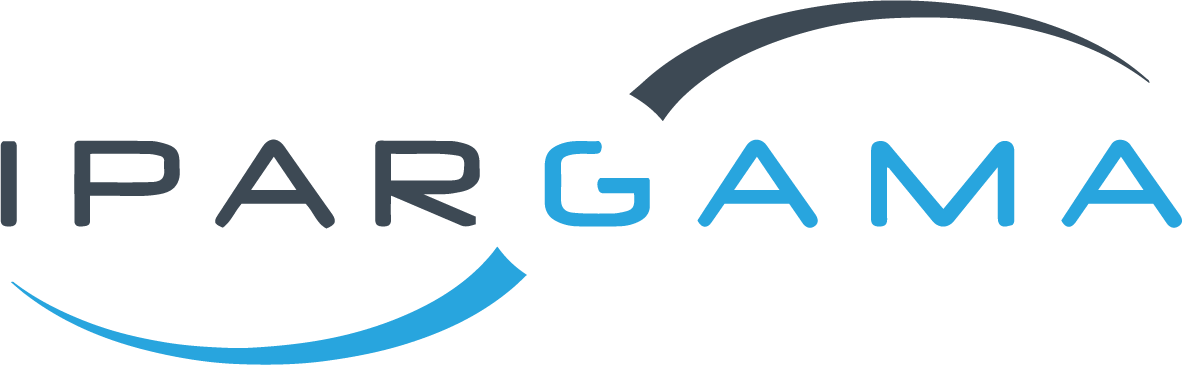 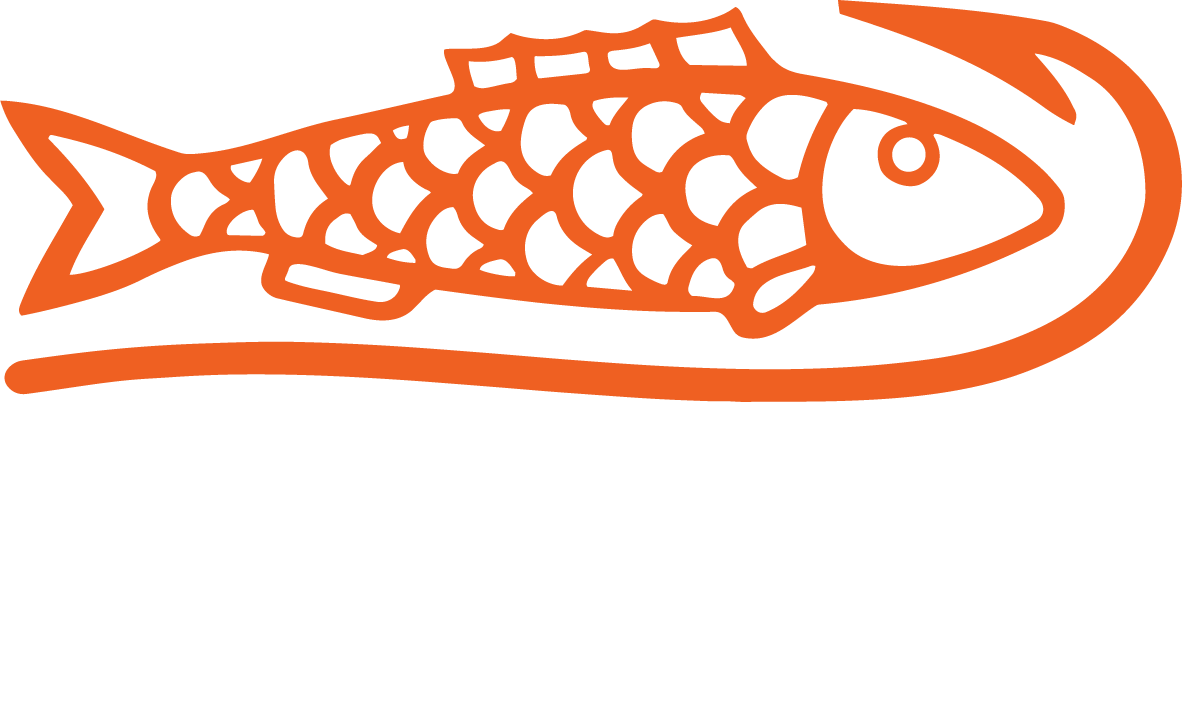 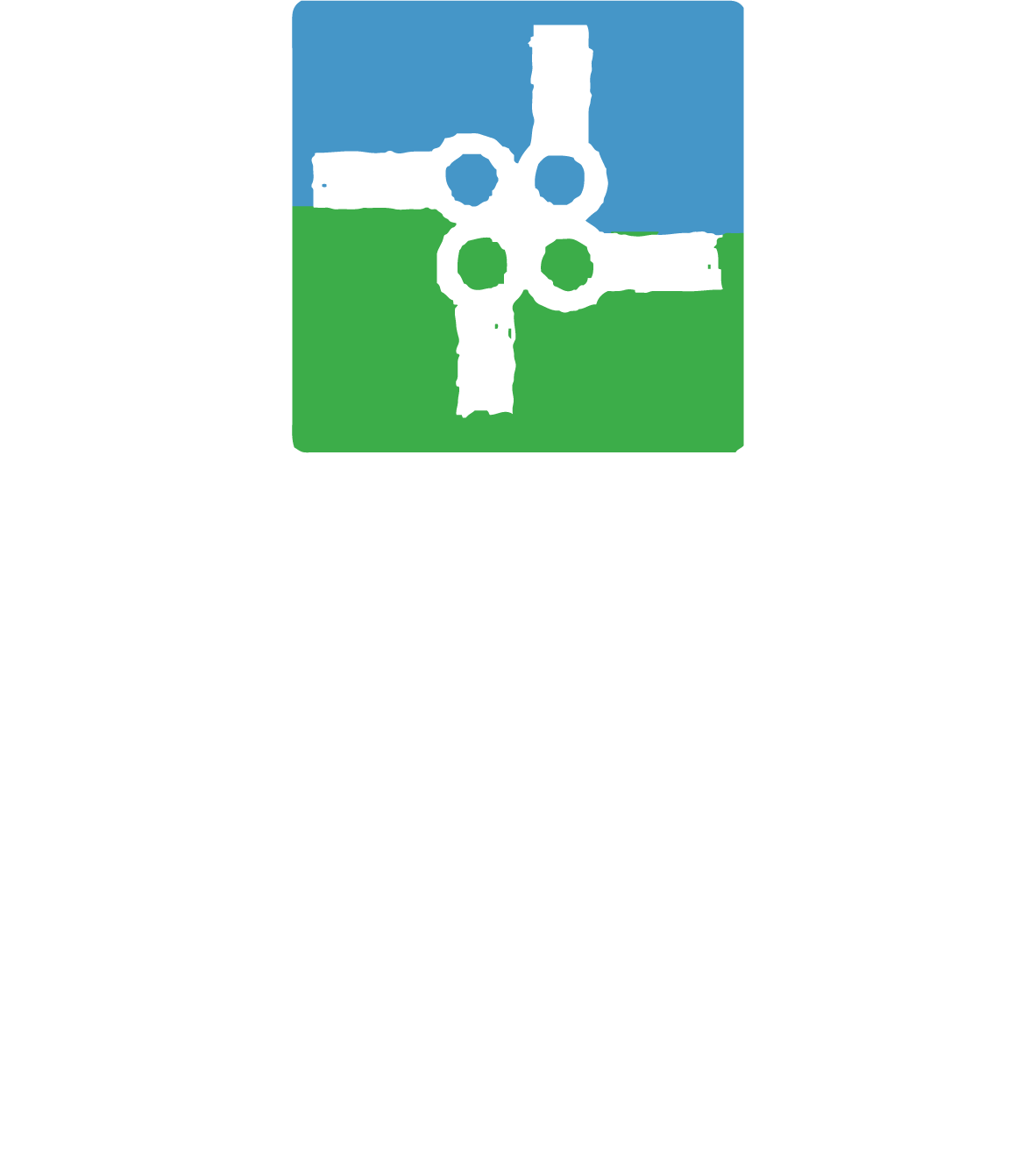 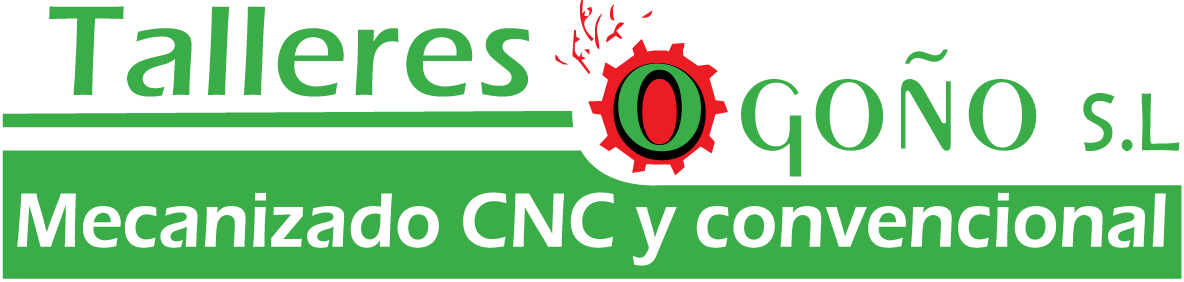 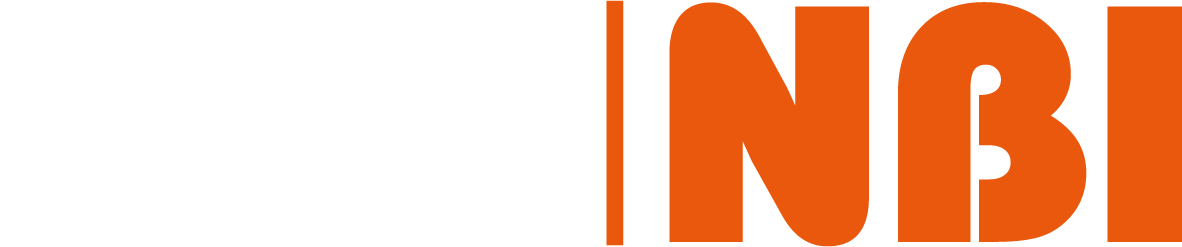 KONTAKTUA
arabamotorsport.eus

motostudent.vitoria@gmail.com

Escuela Universitaria de Ingeniería de Vitoria-Gasteiz, Nieves Cano Kalea 12

@araba_motorsport

MotoStudent VG MotorSport | Vitoria-Gasteiz

Linkedin UPV/EHU Araba MotorSport
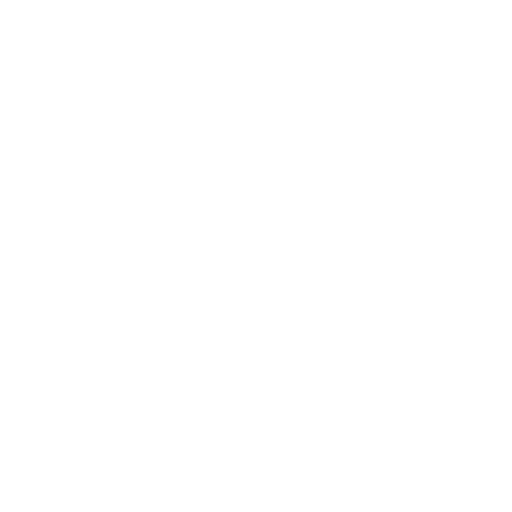 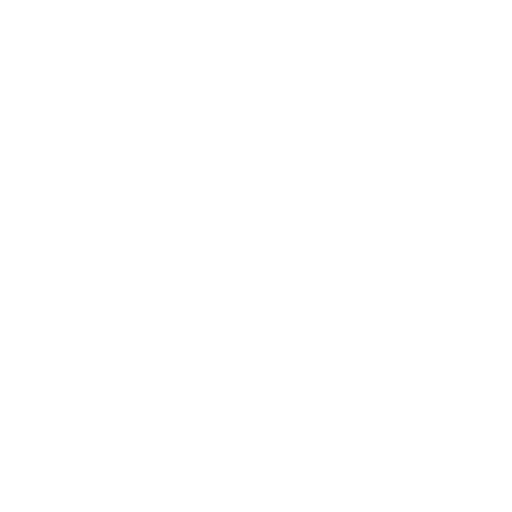 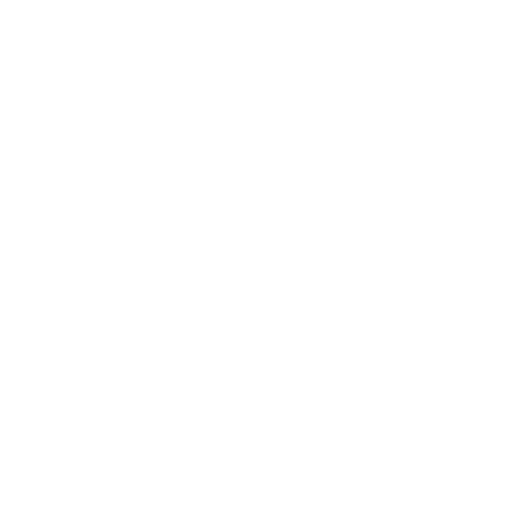 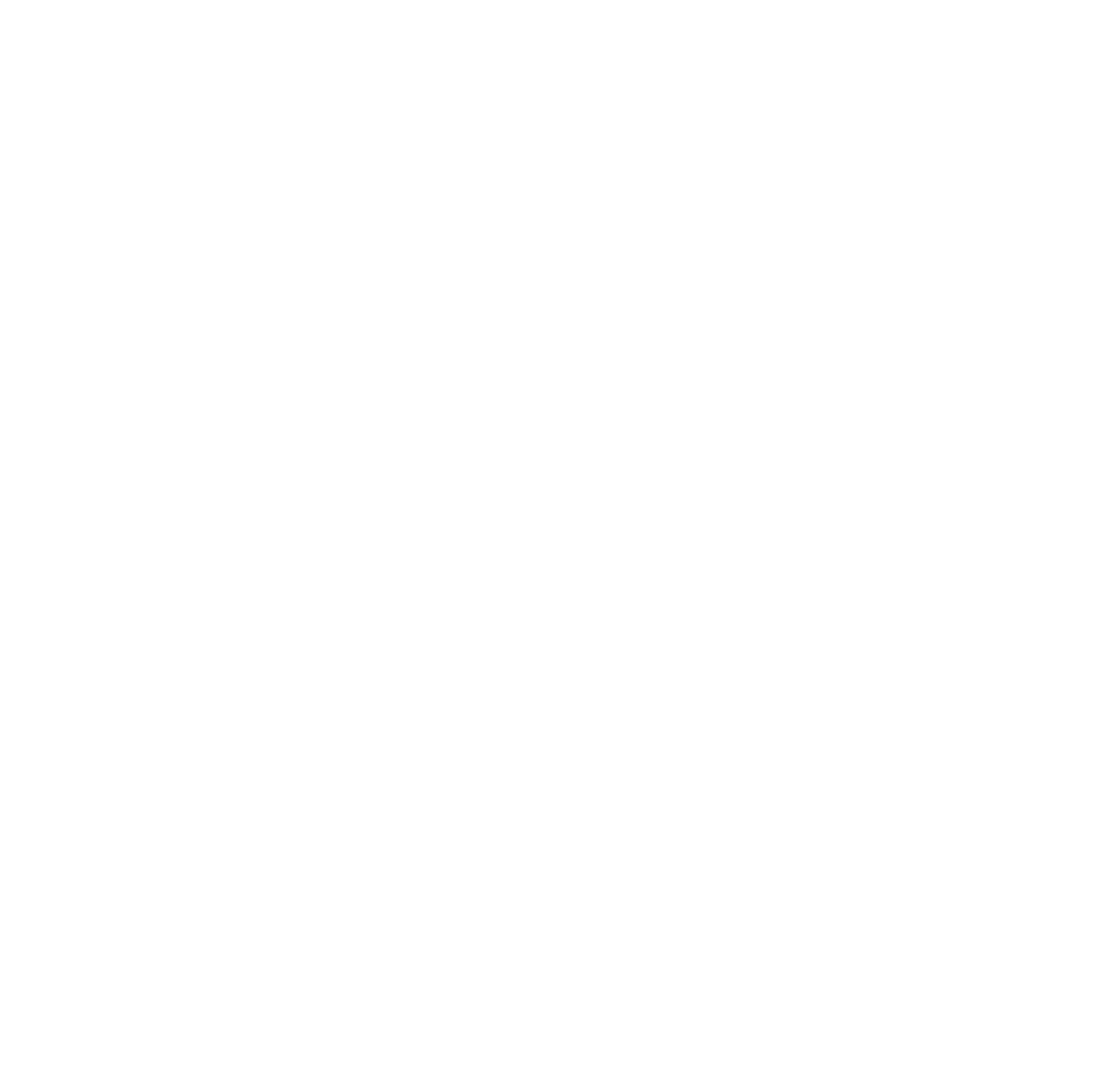 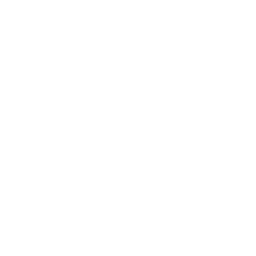 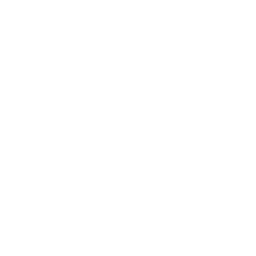 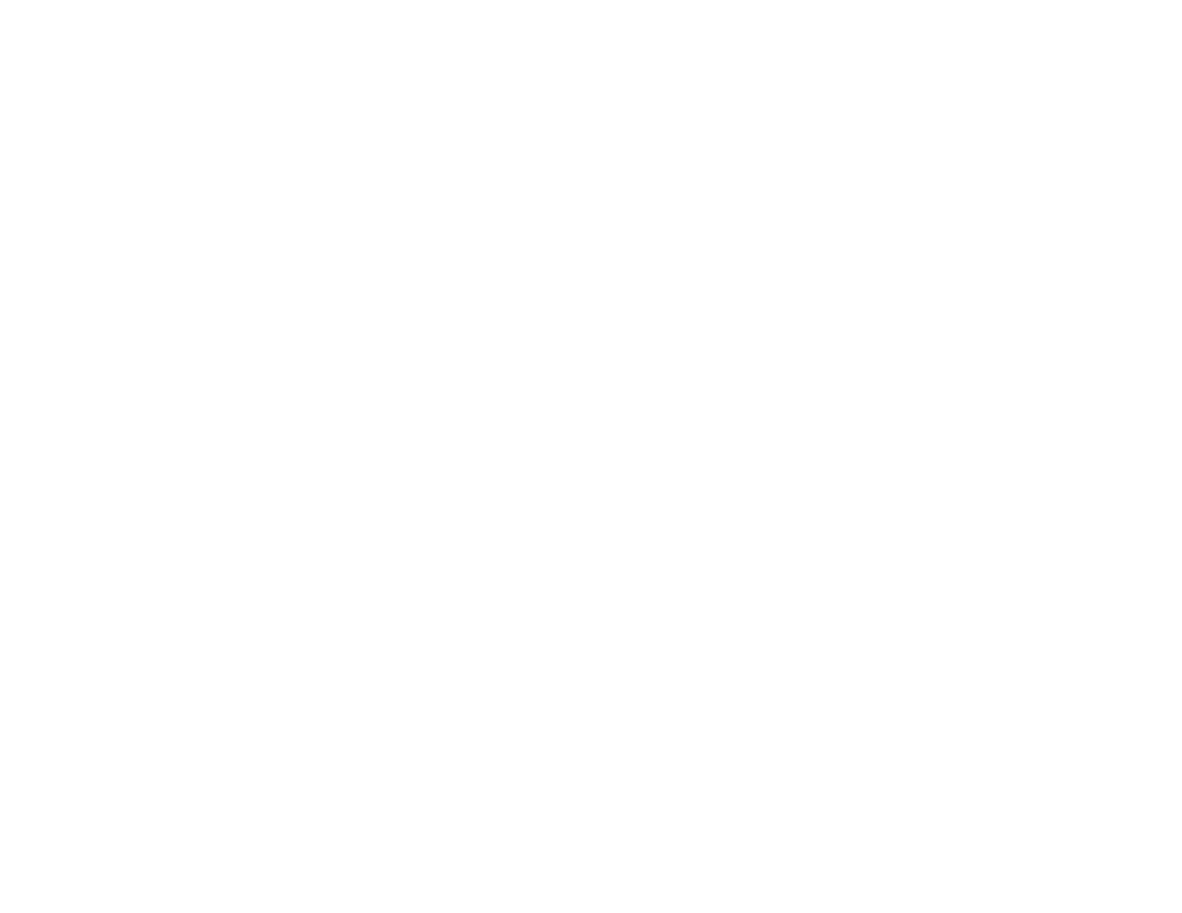 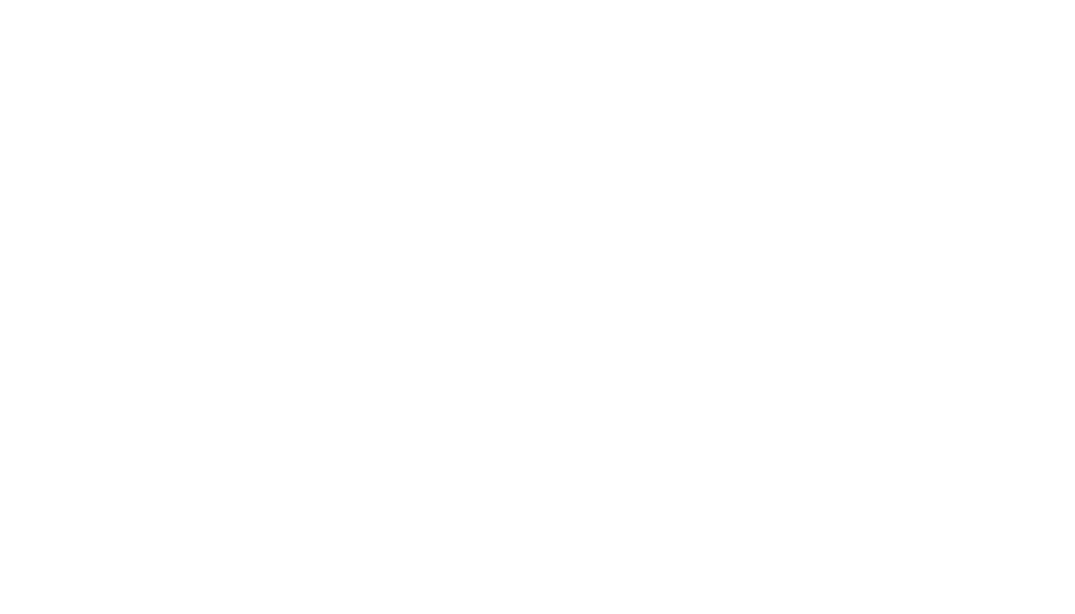